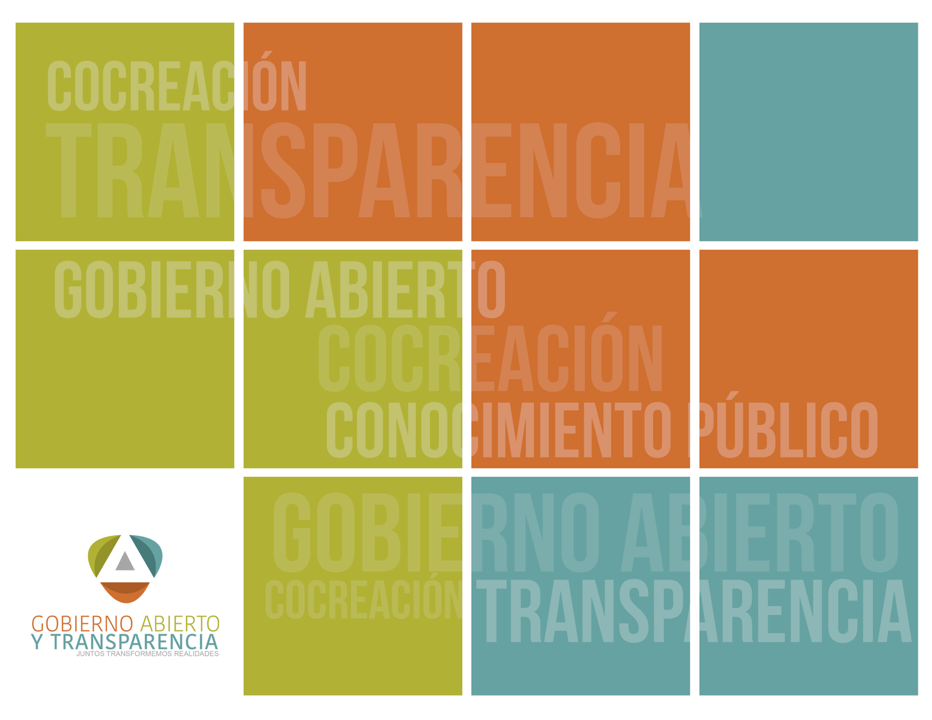 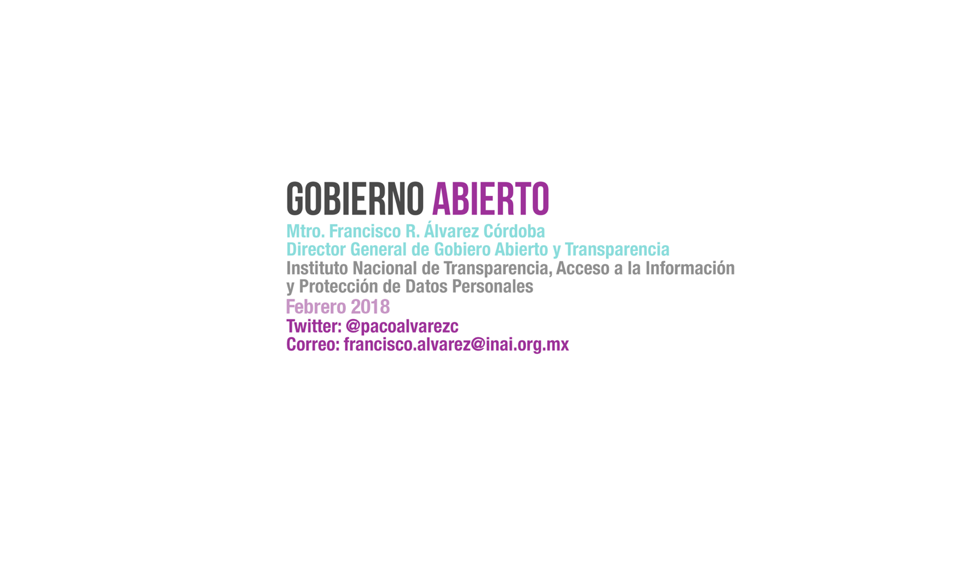 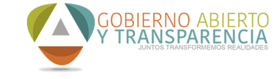 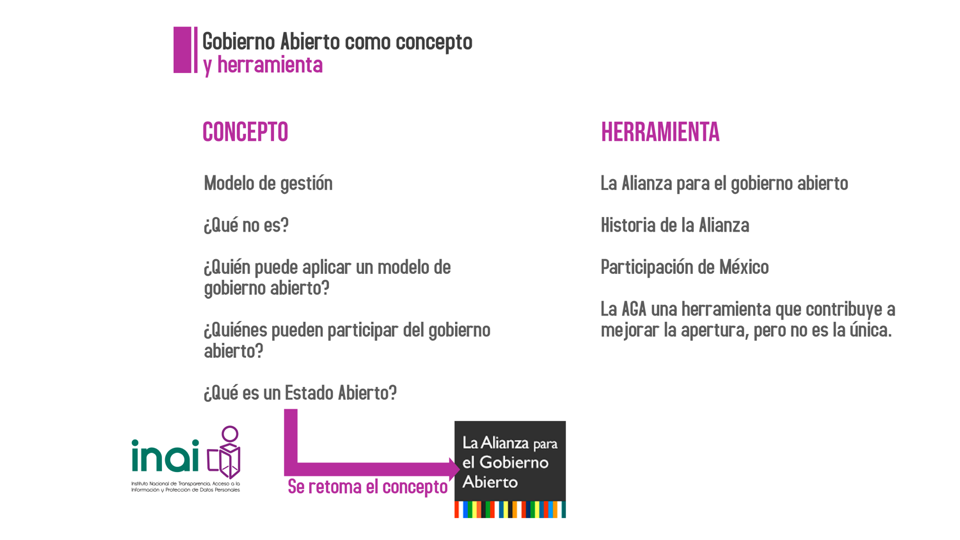 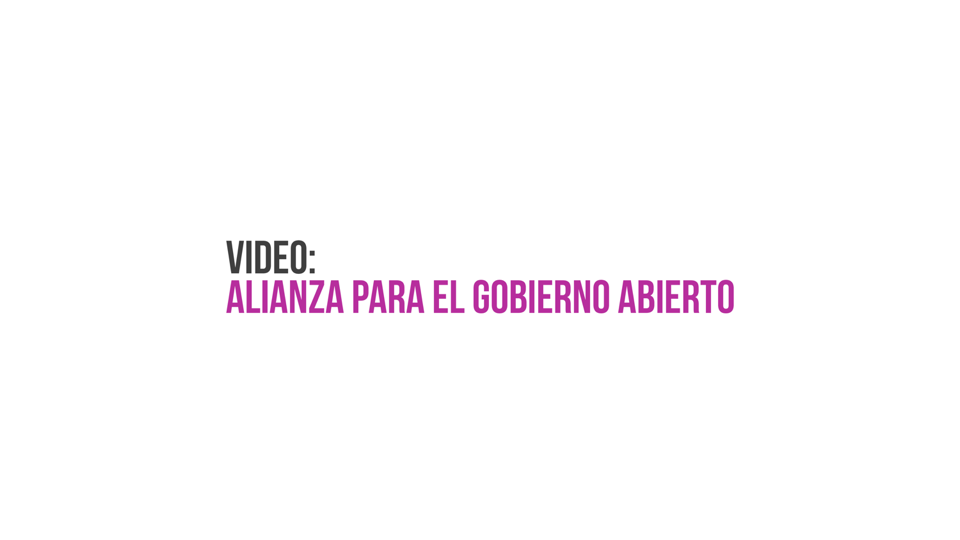 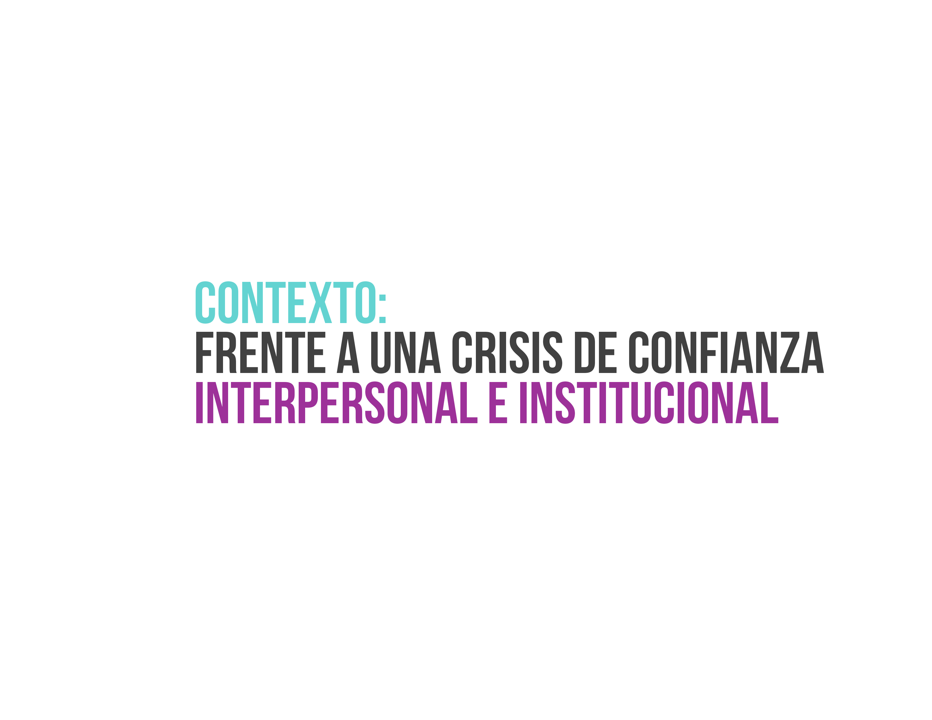 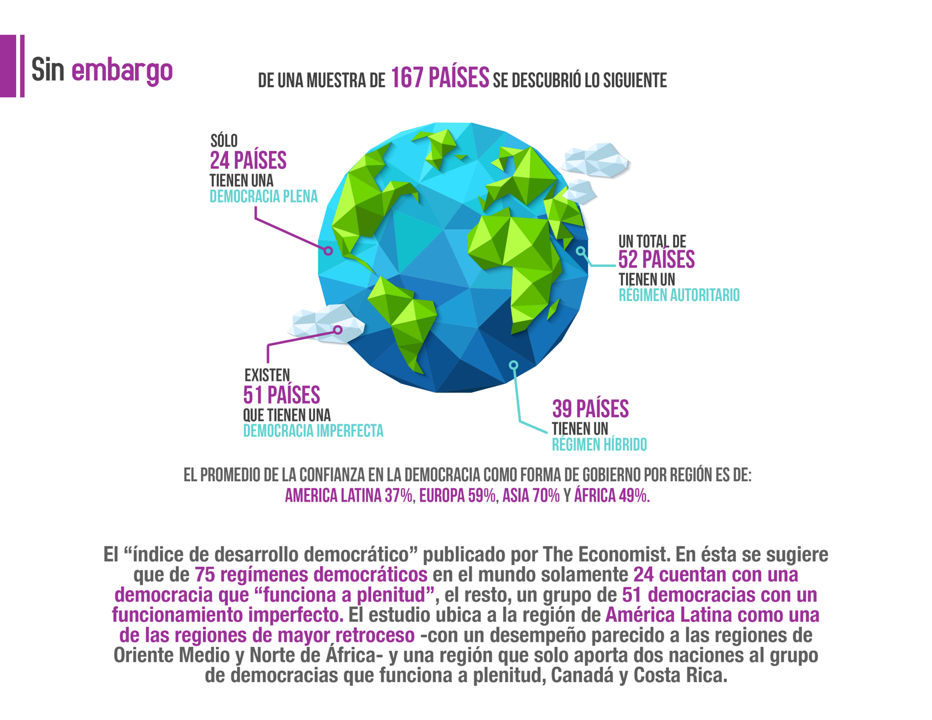 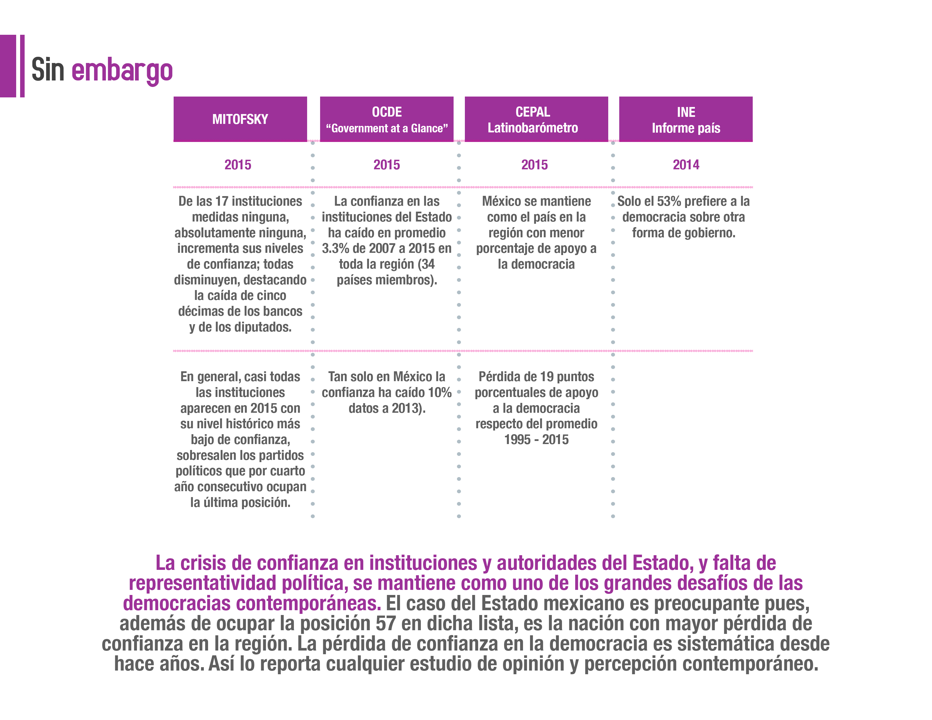 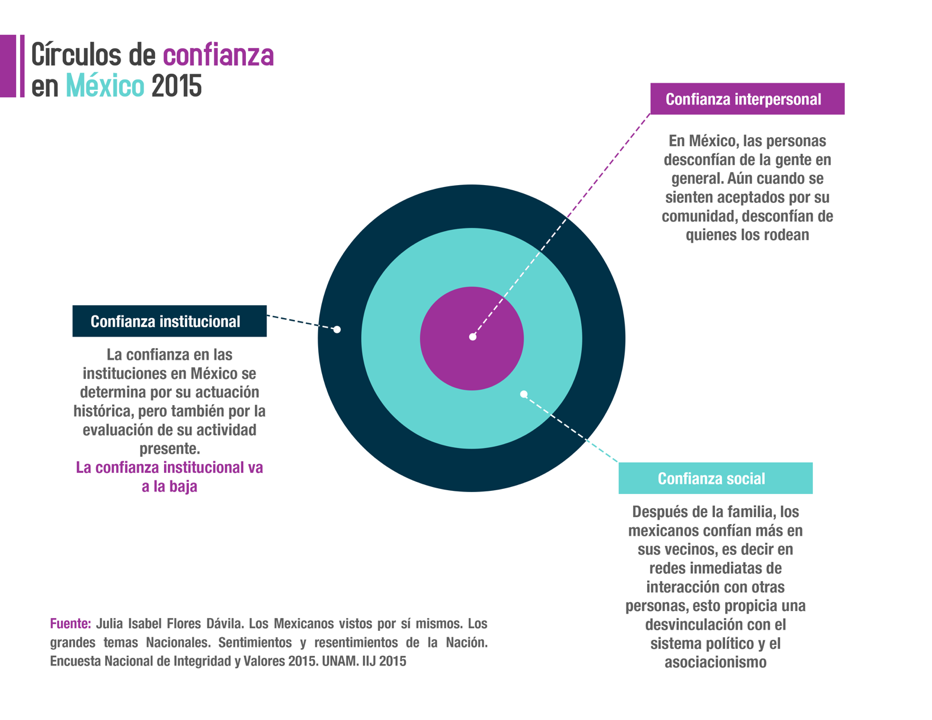 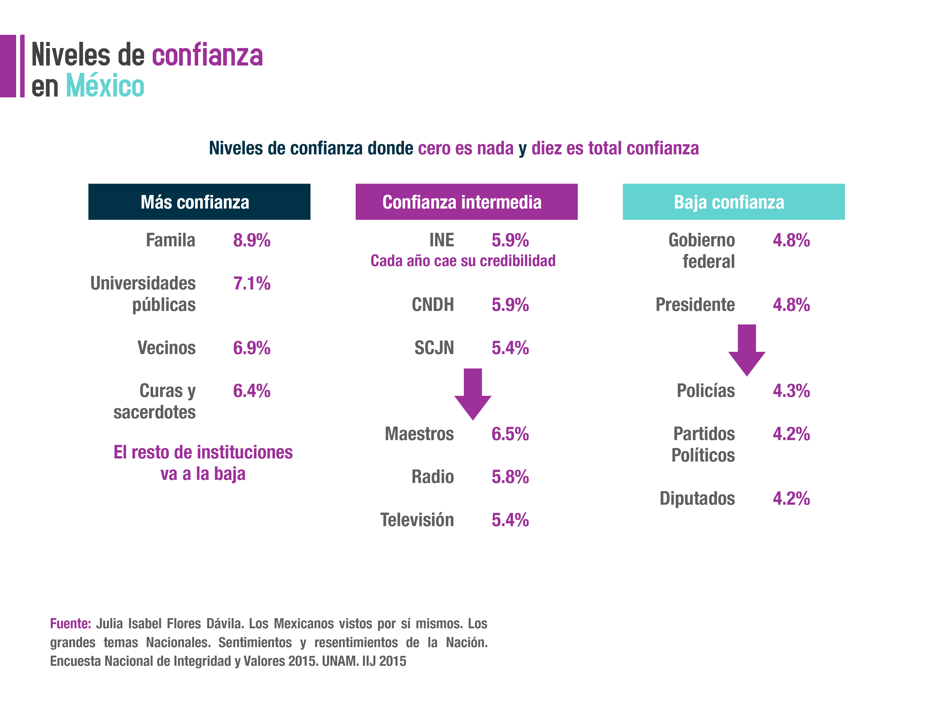 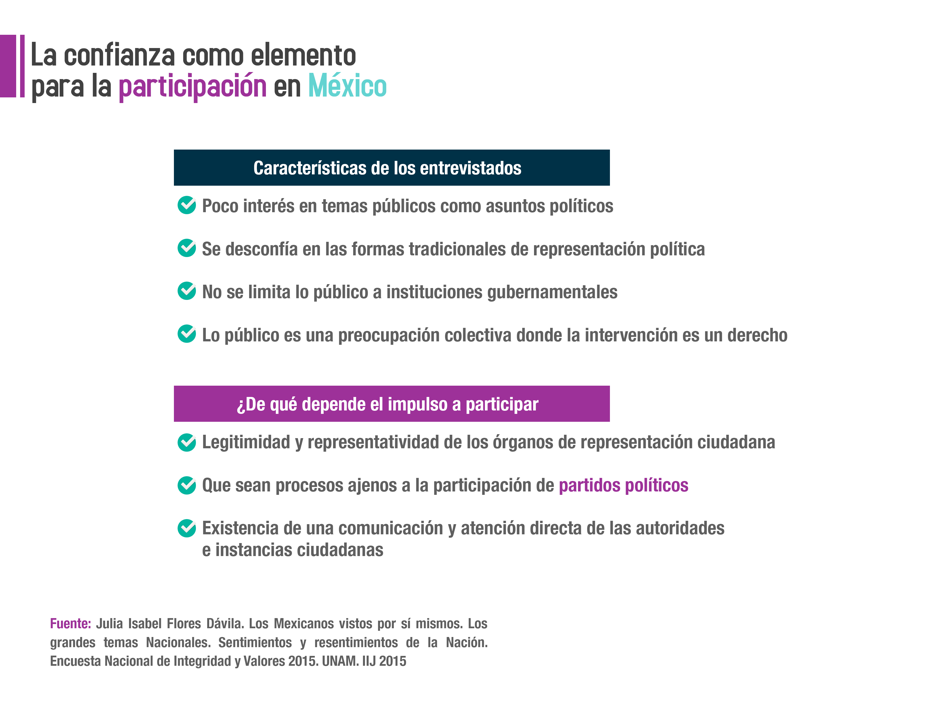 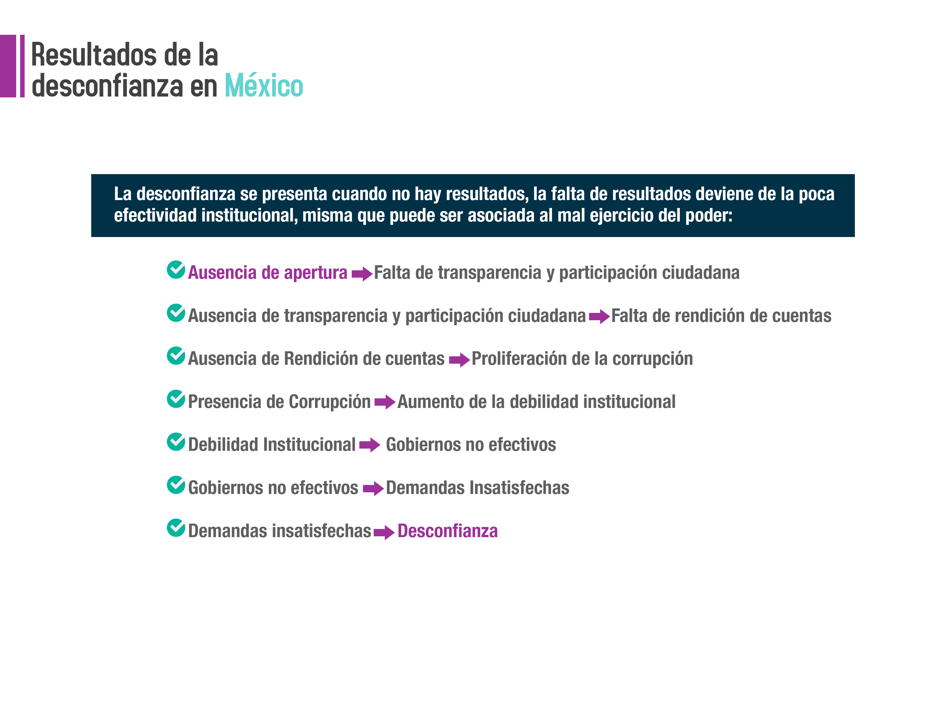 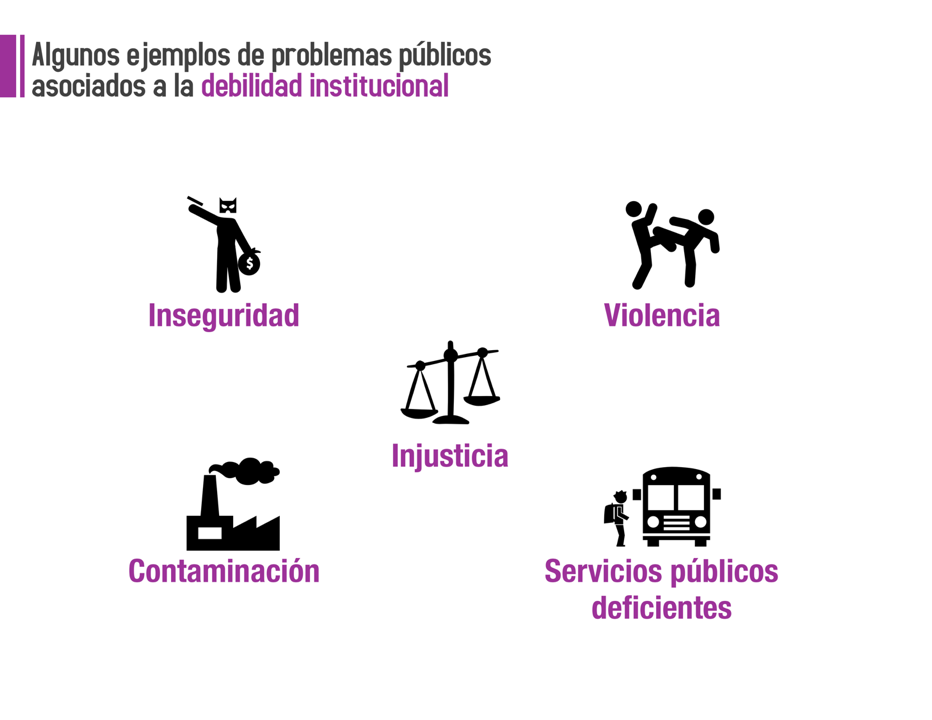 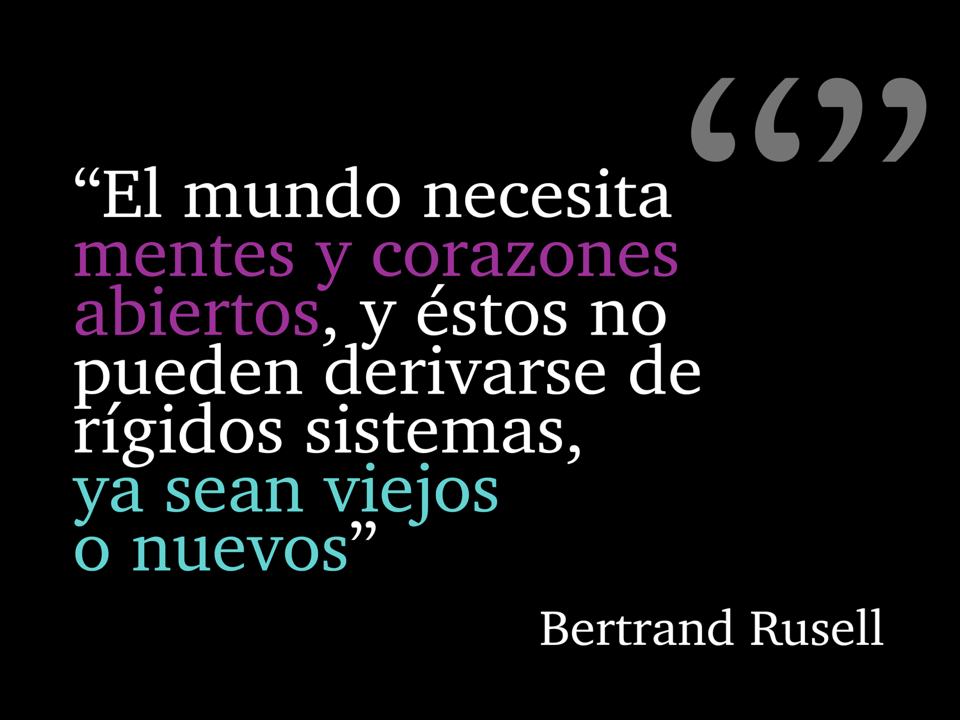 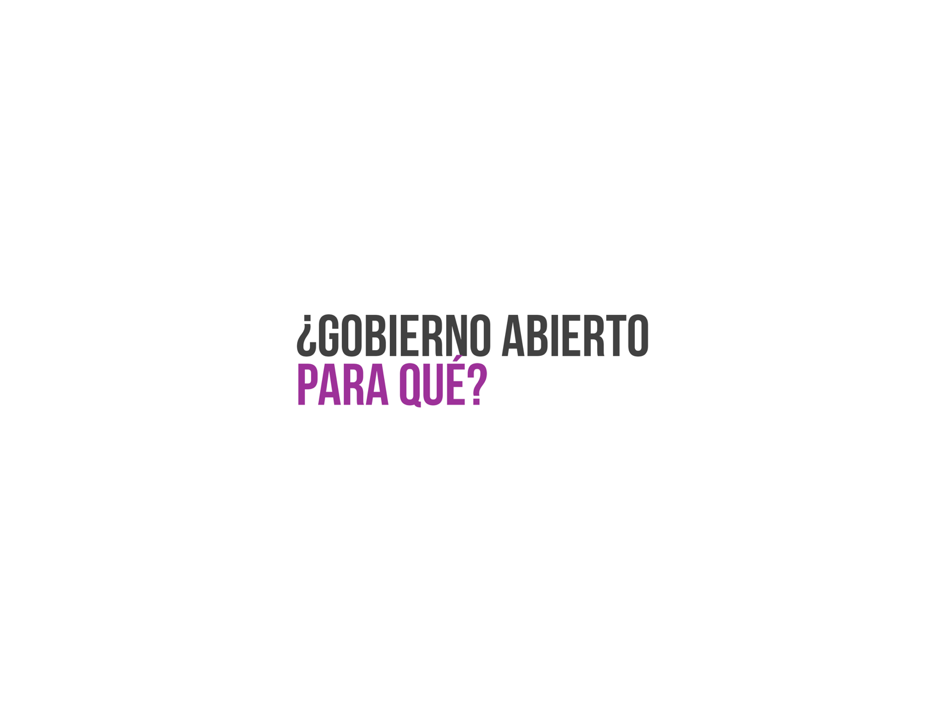 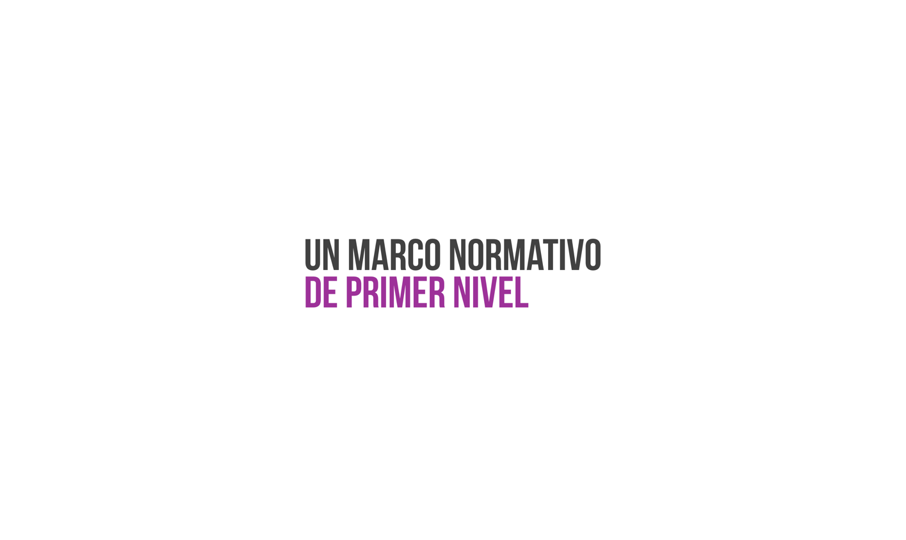 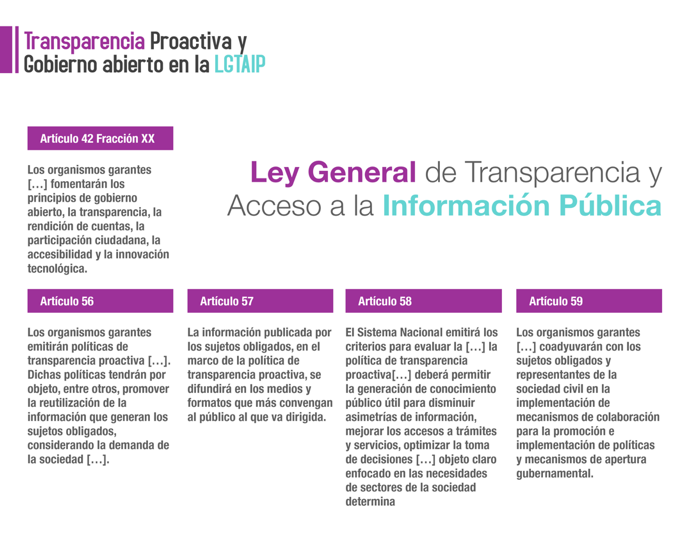 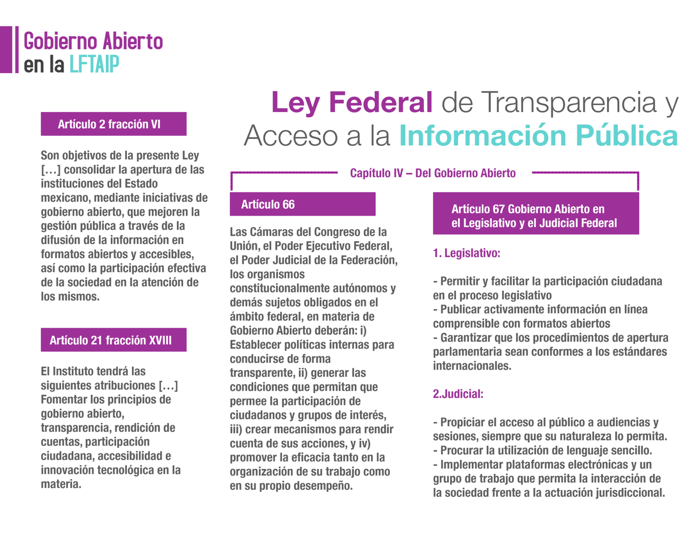 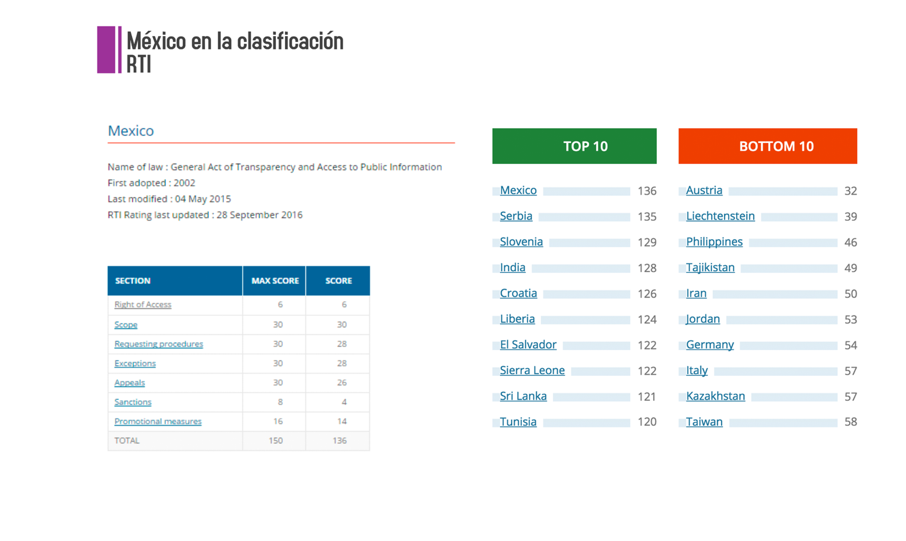 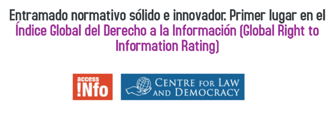 http://www.rti-rating.org/
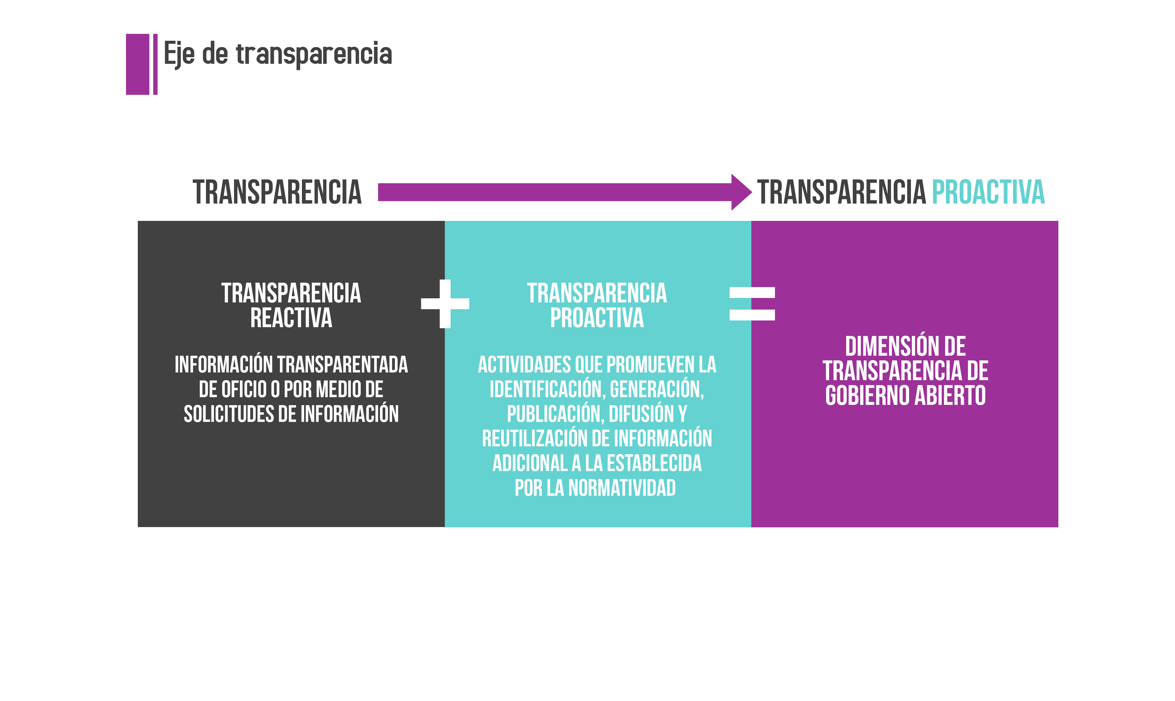 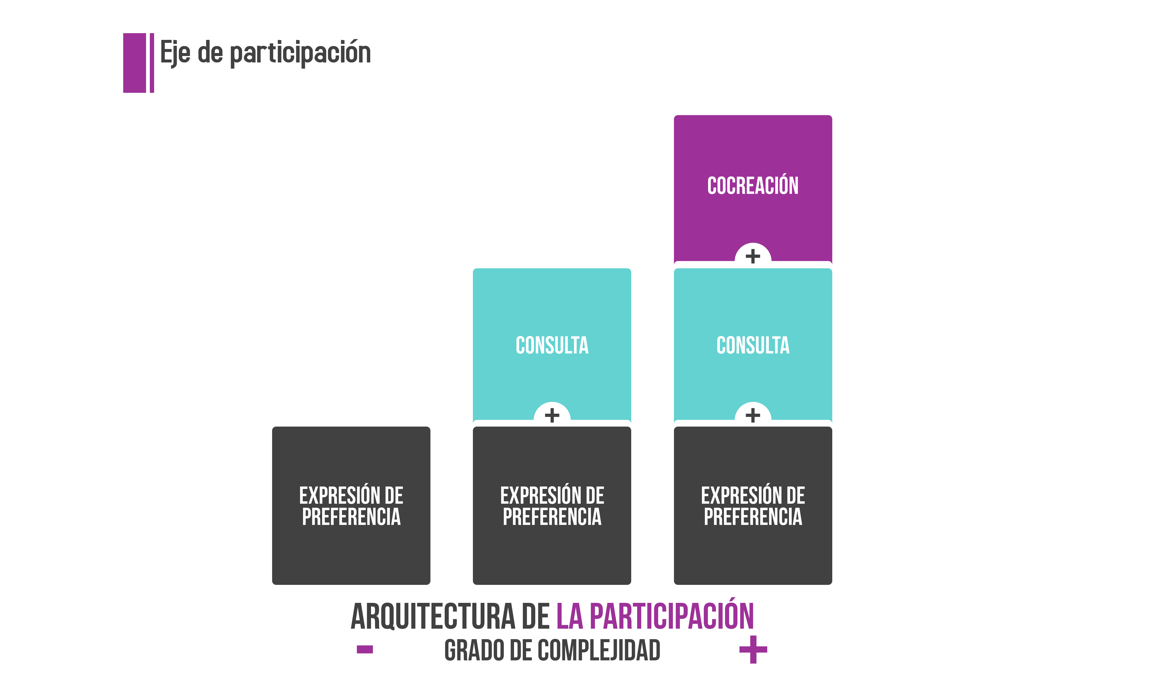 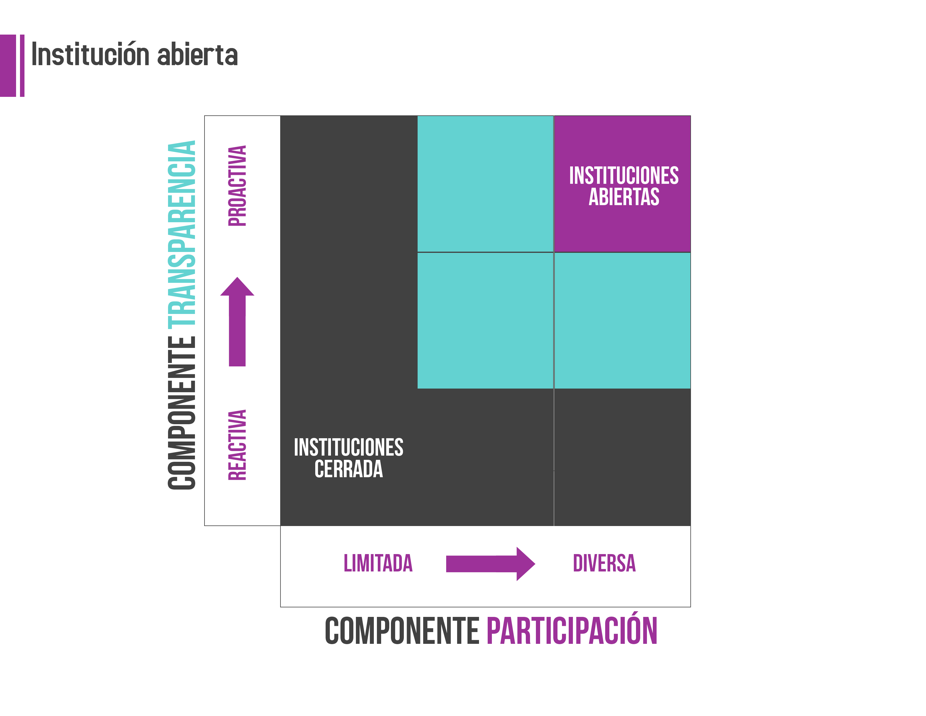 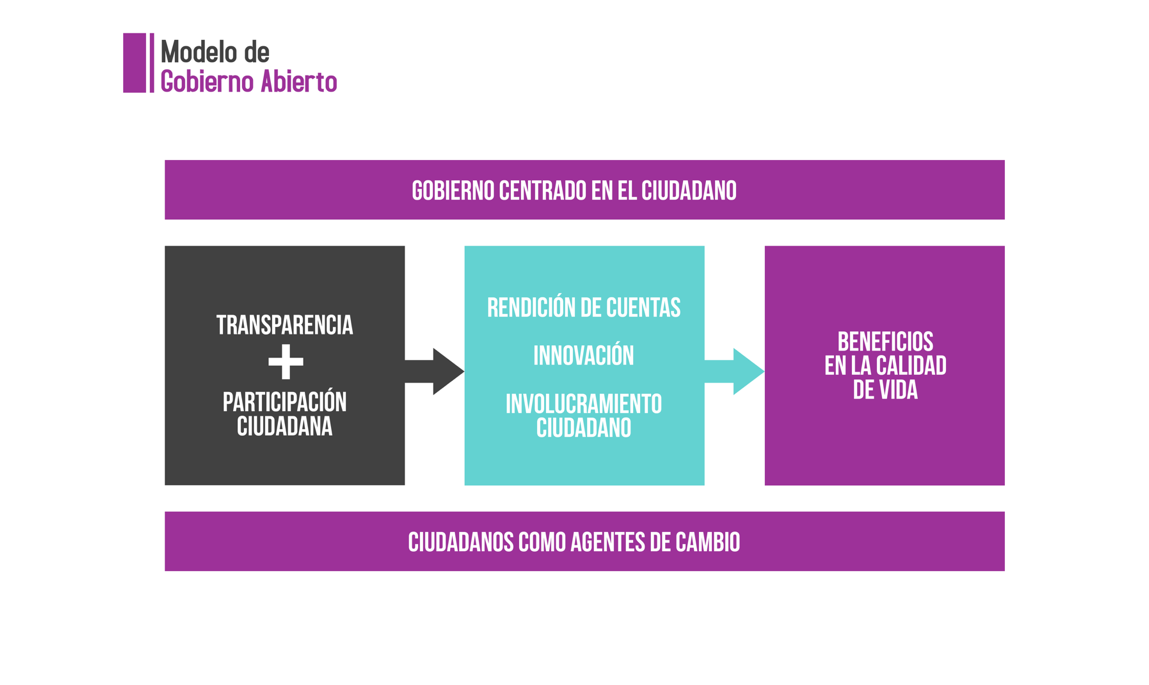 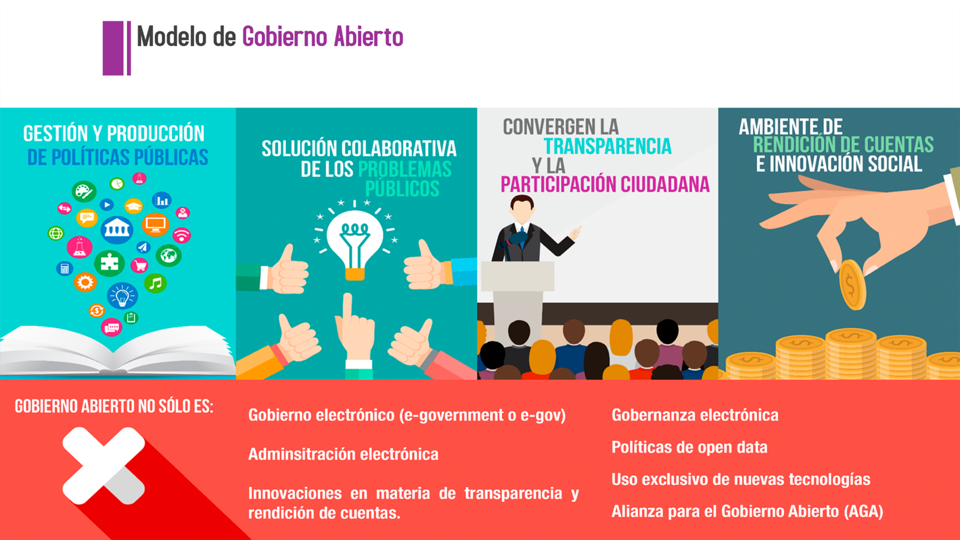 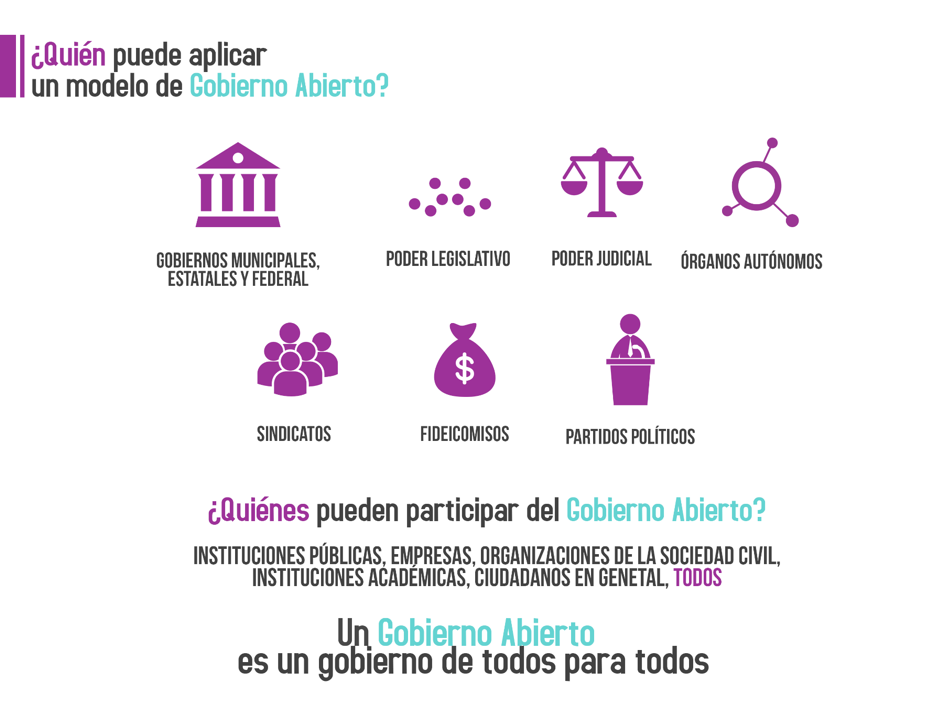 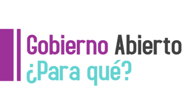 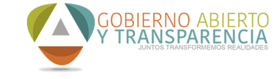 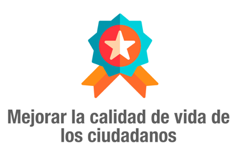 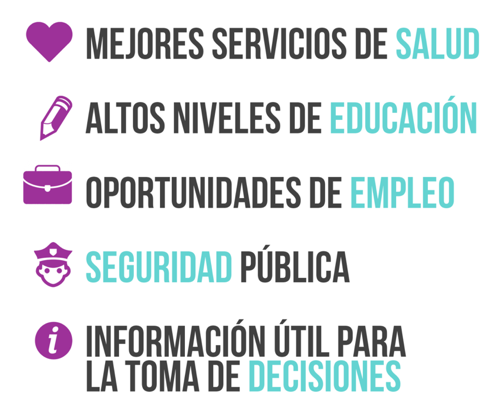 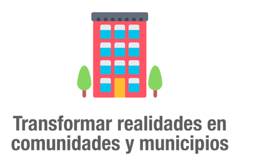 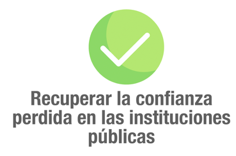 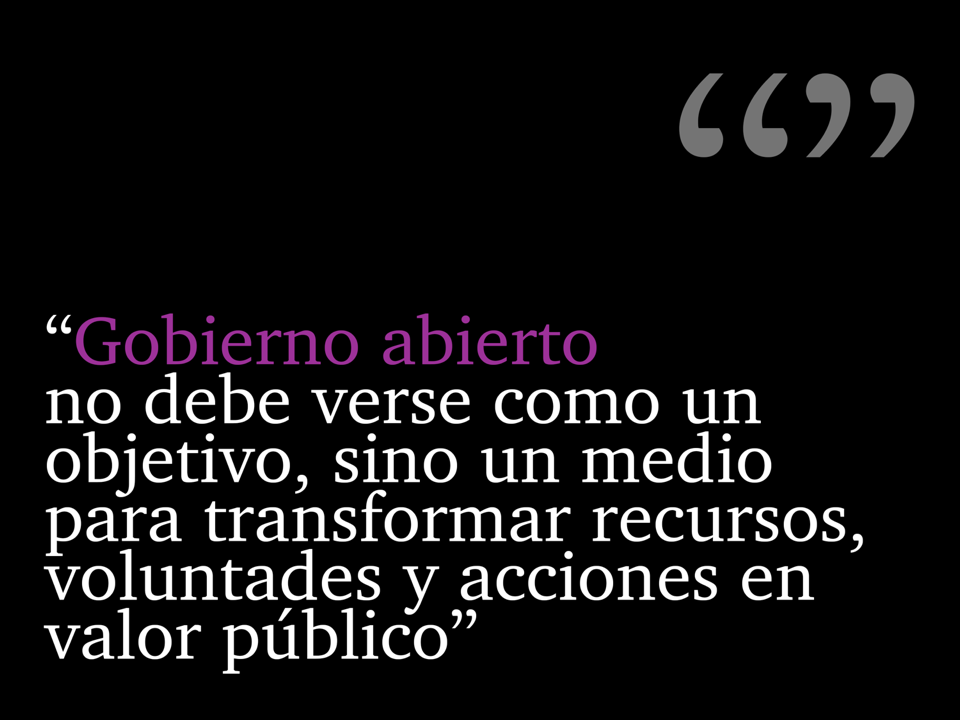 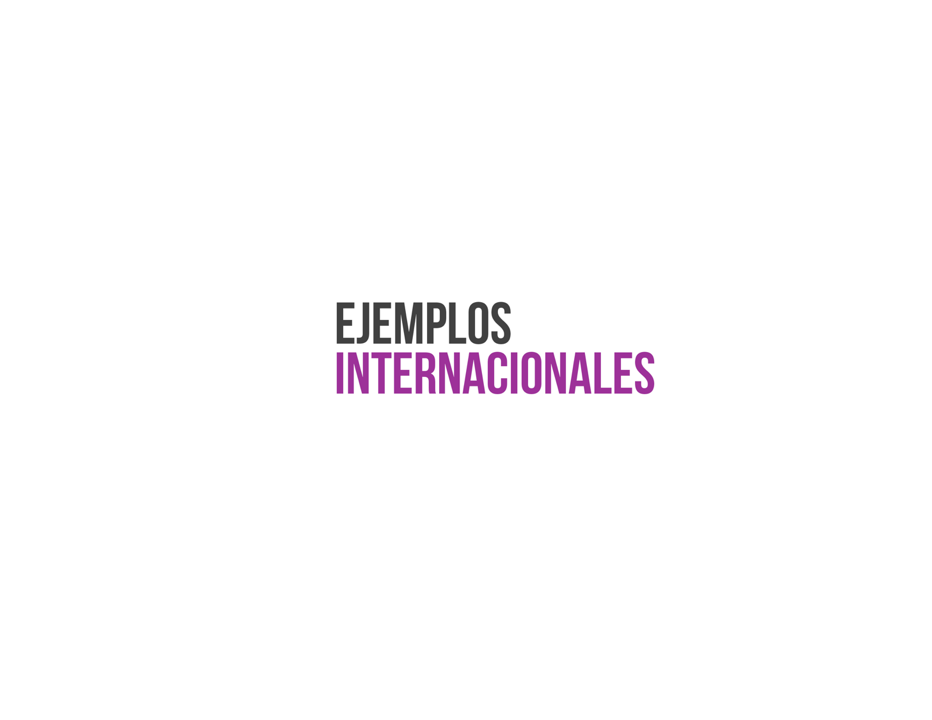 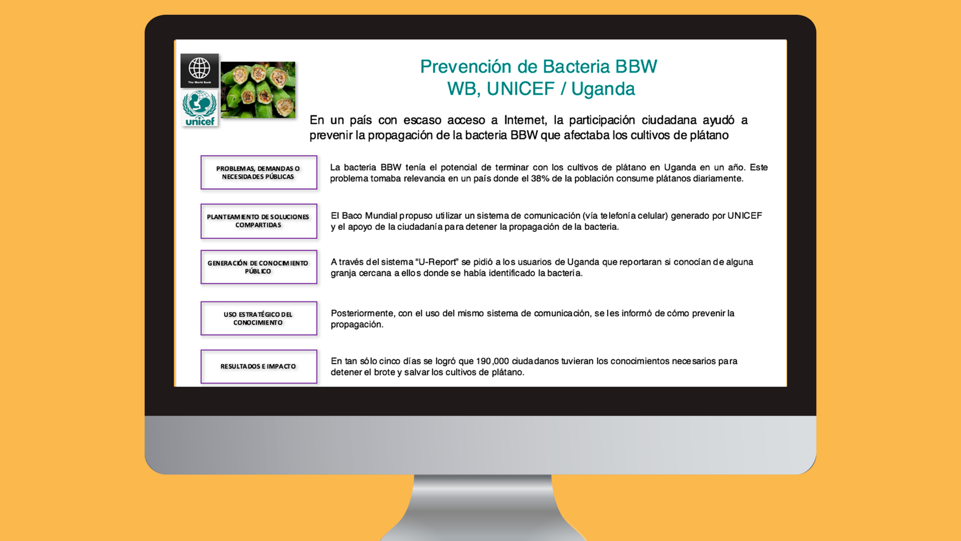 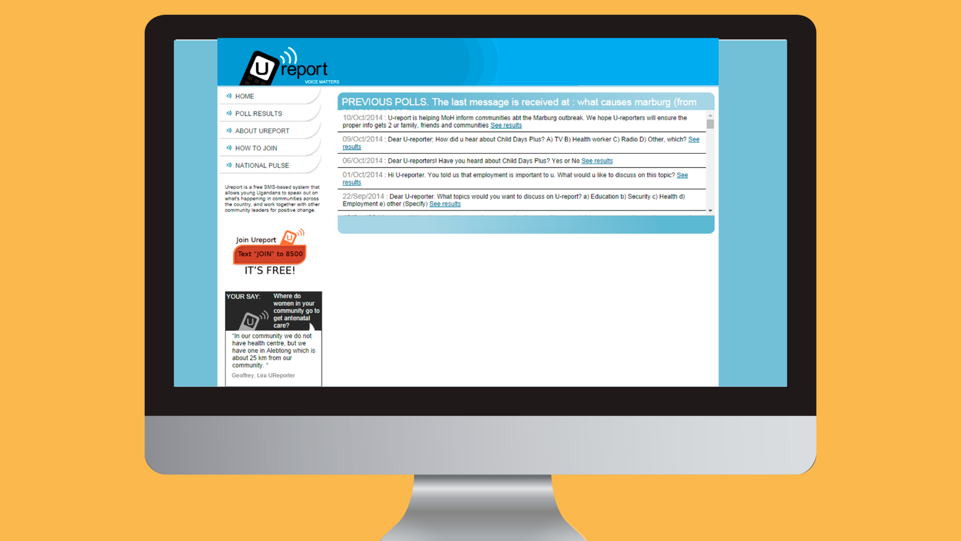 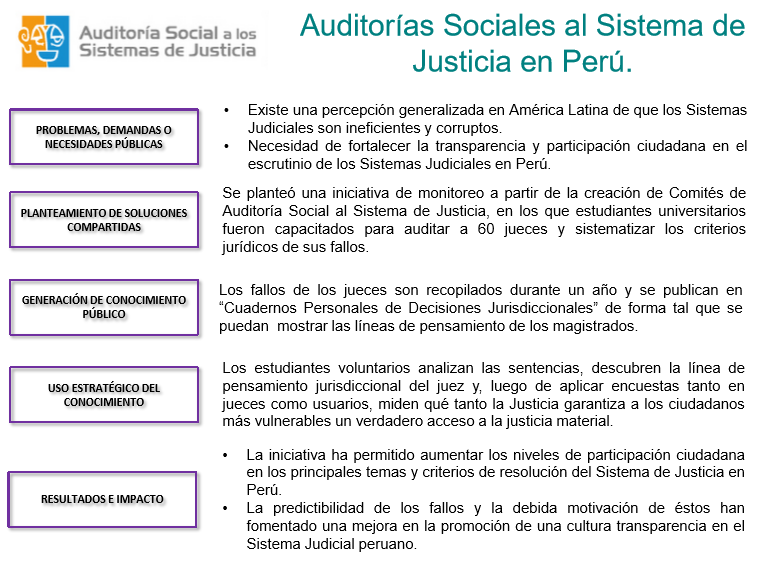 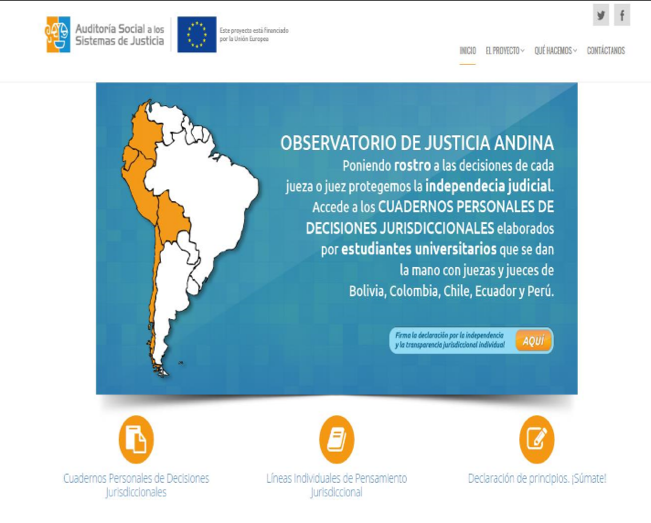 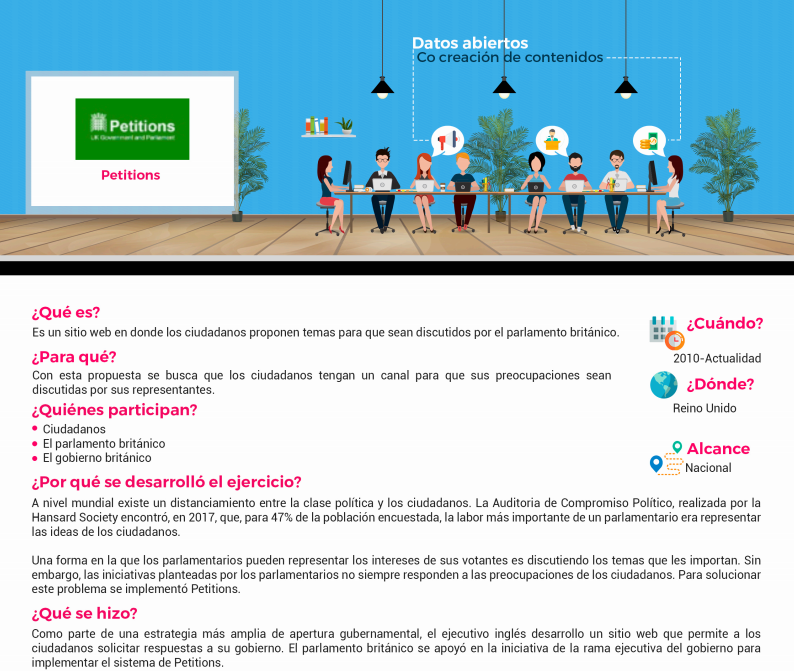 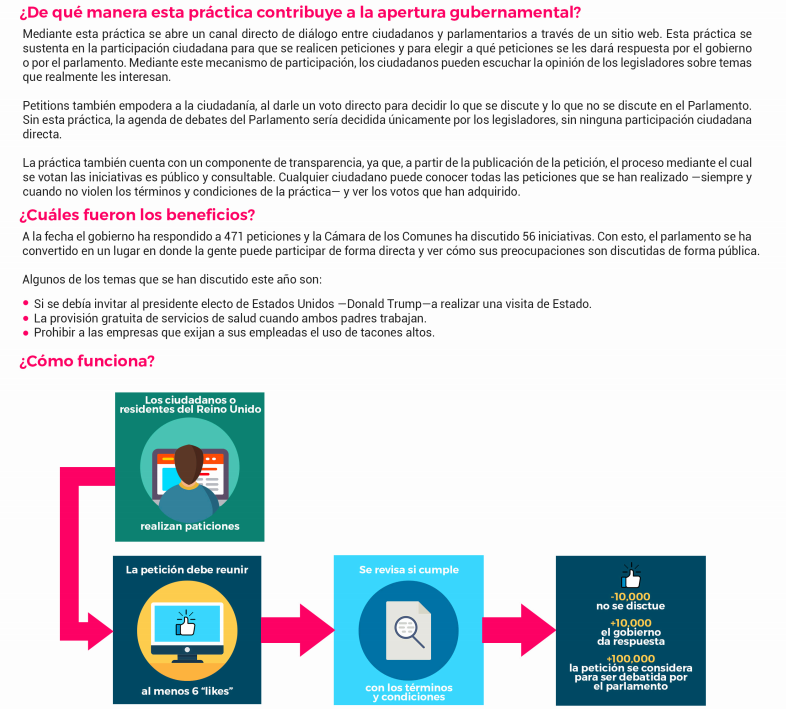 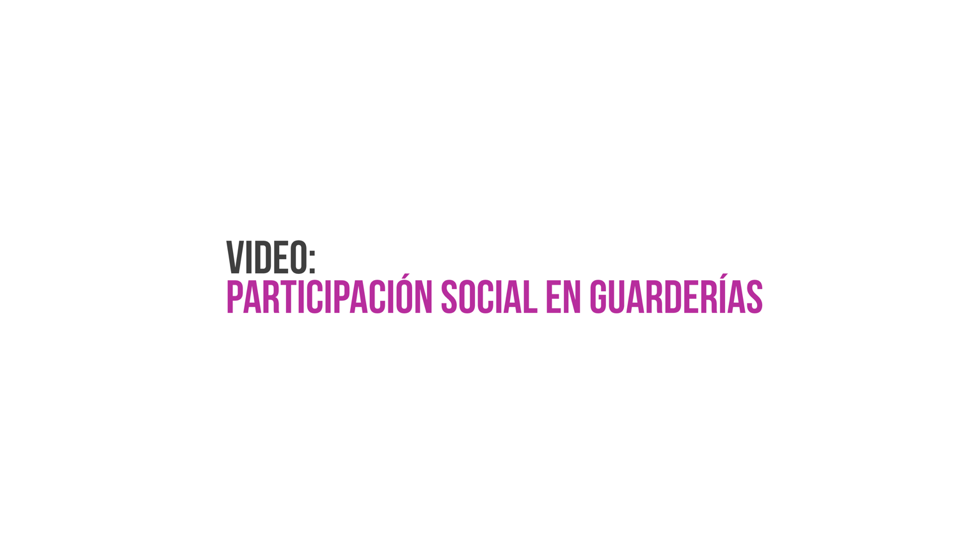 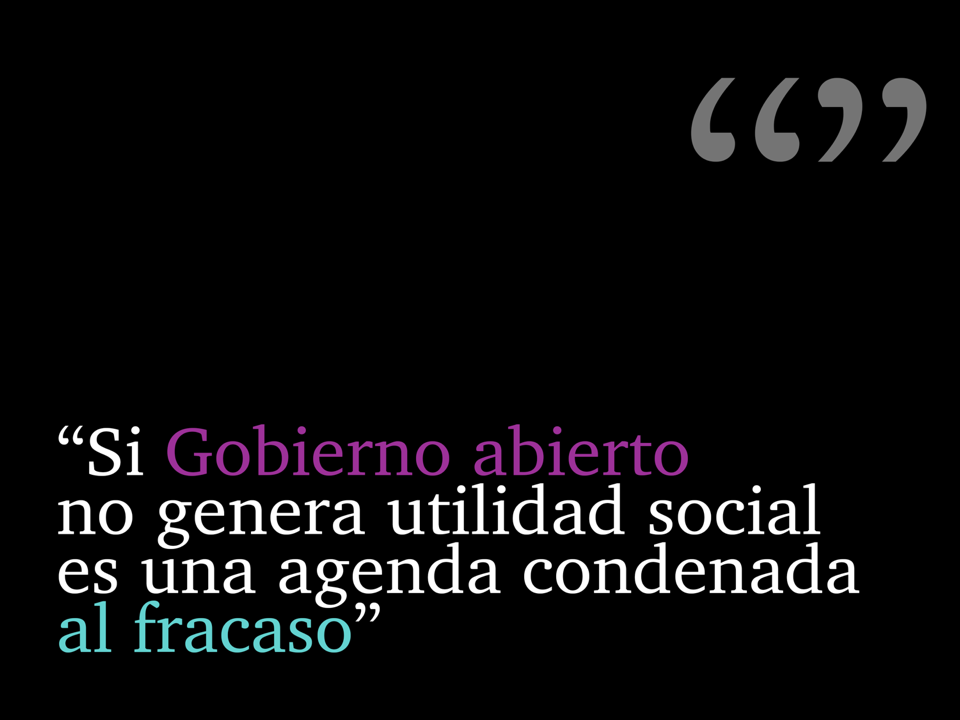 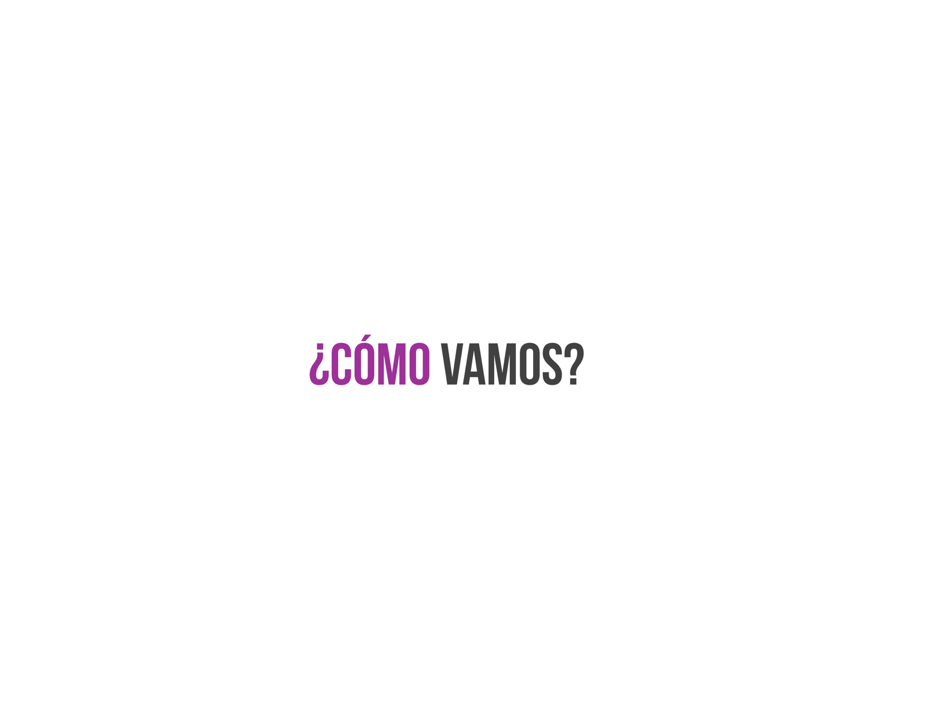 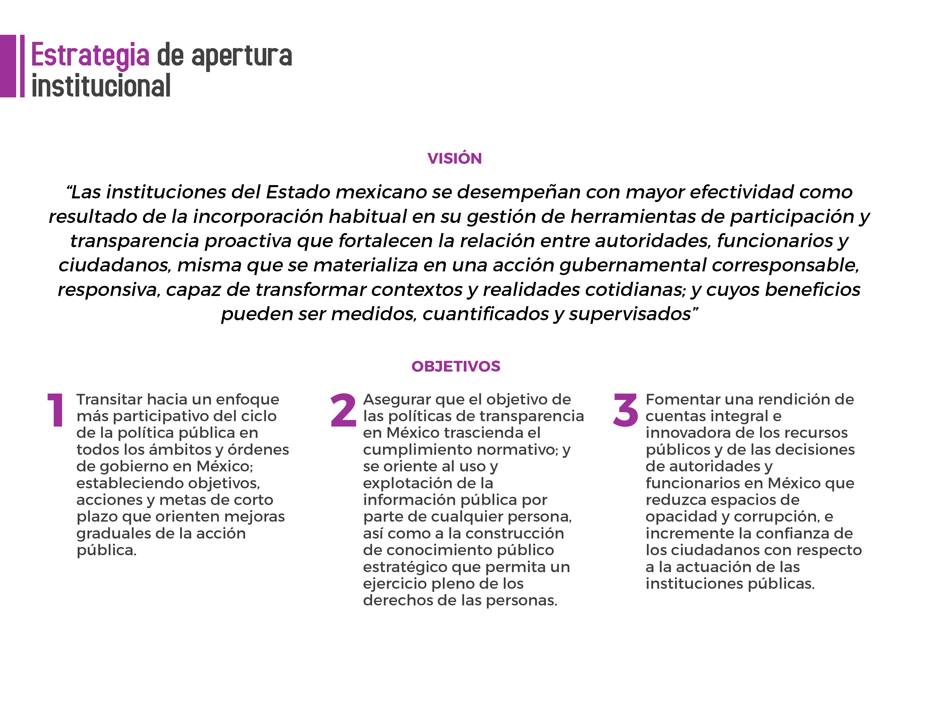 [Speaker Notes: Visión de apertura del INAI]
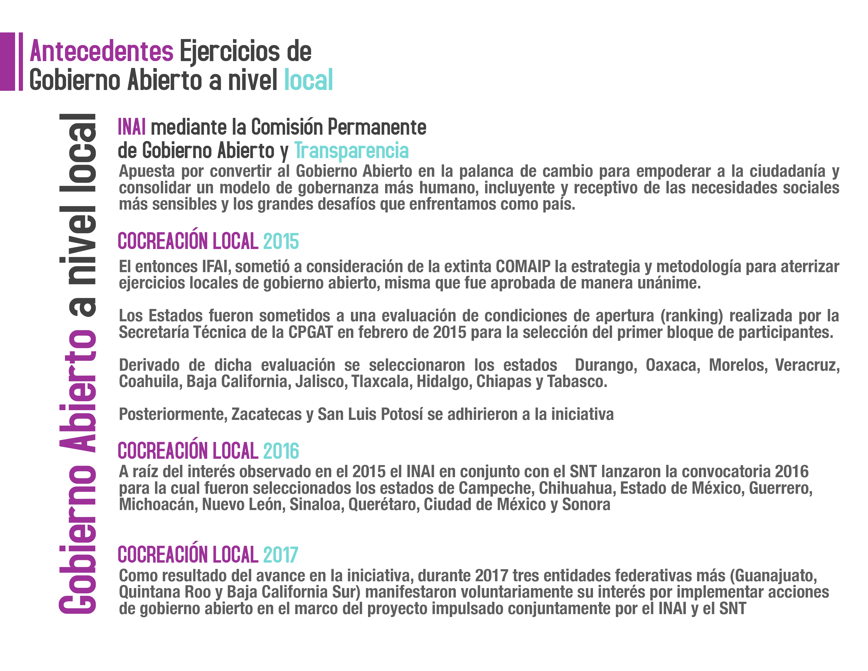 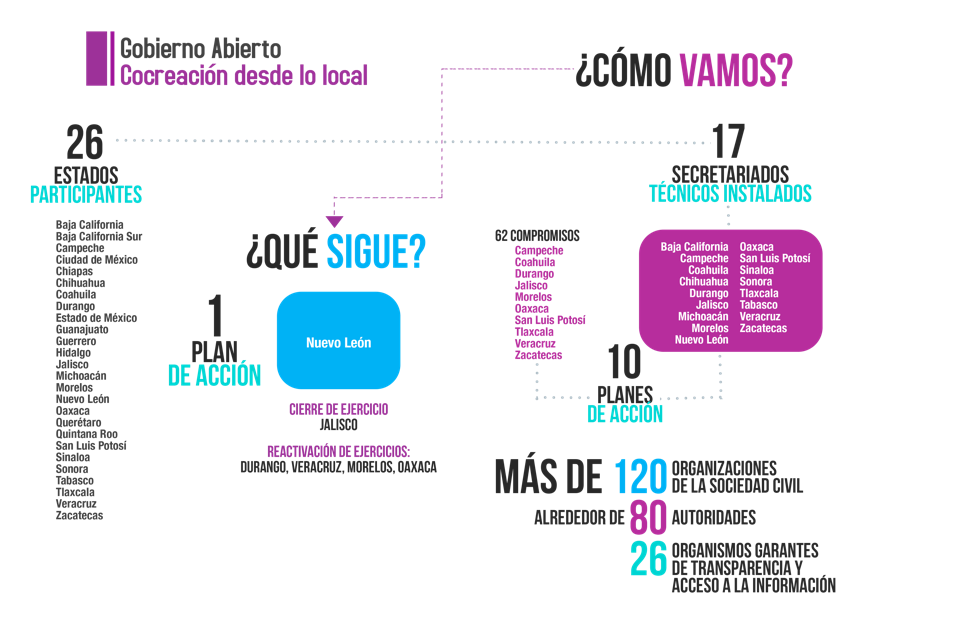 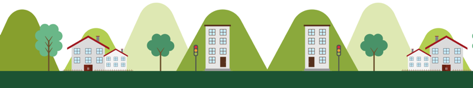 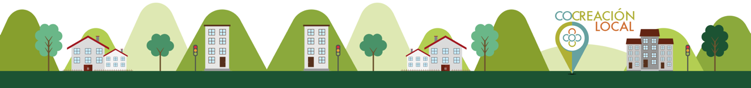 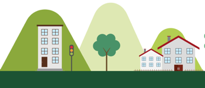 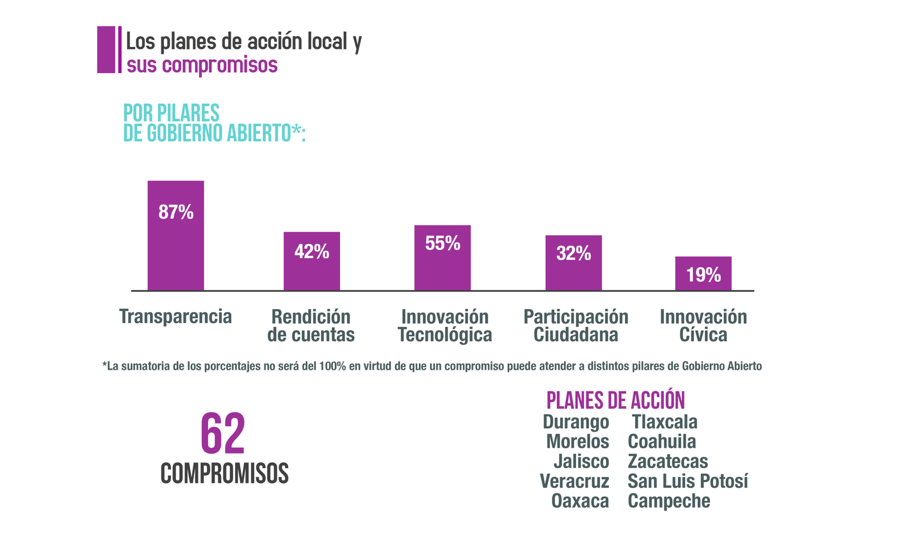 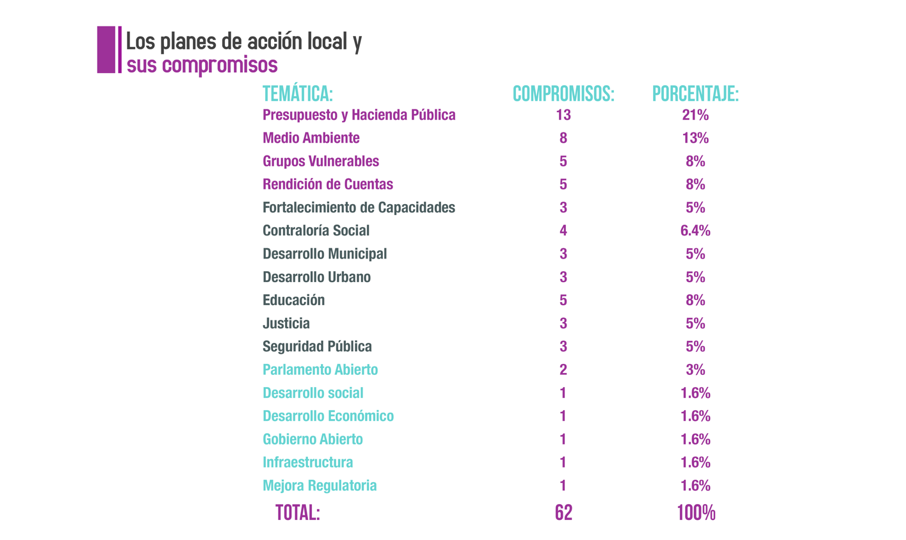 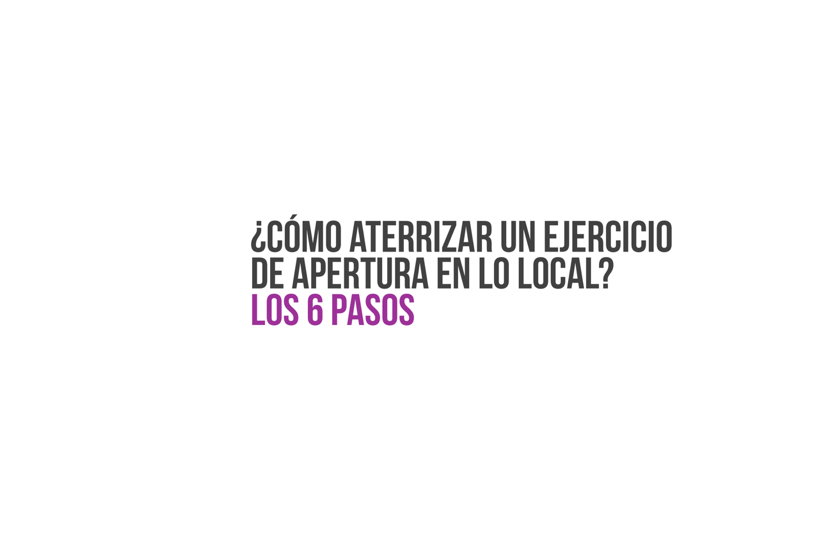 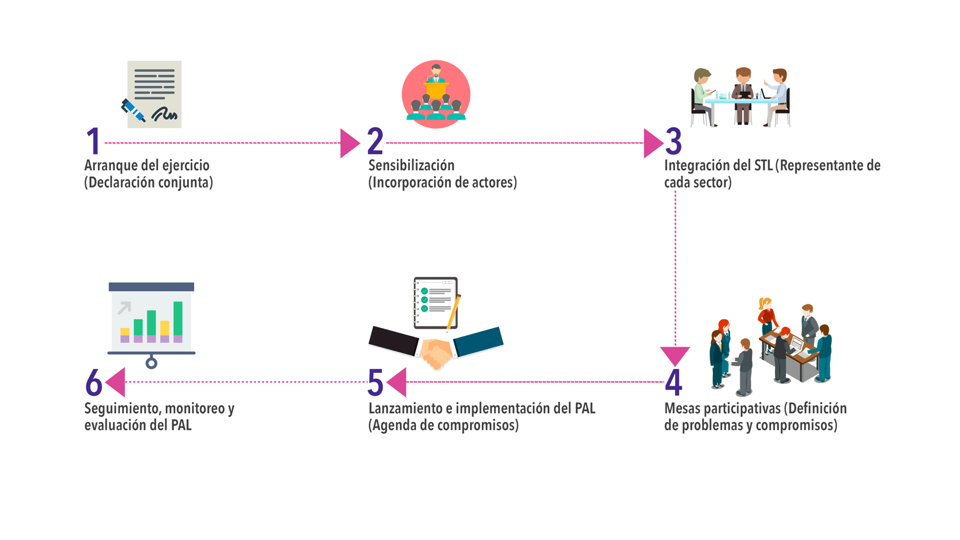 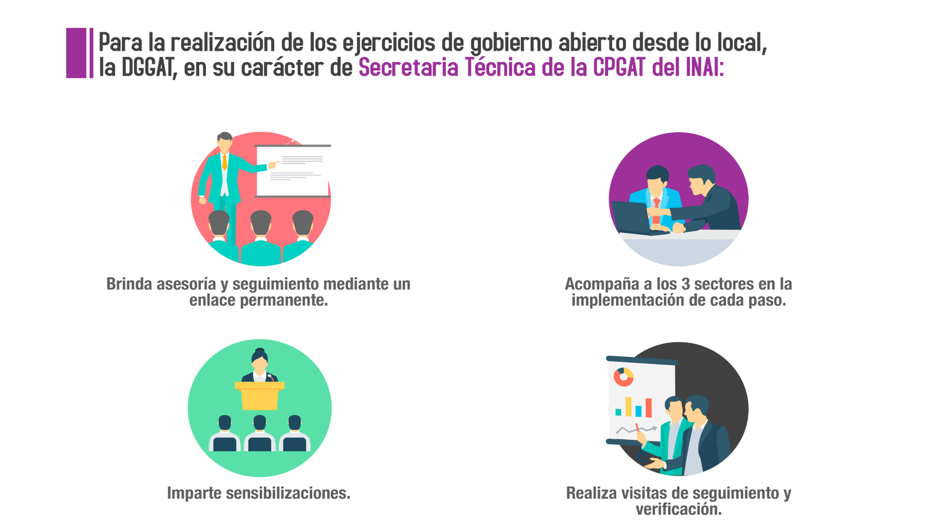 [Speaker Notes: Para la realización de los ejercicios de gobierno abierto desde lo local, la DGGAT, en su carácter de Secretaria Técnica de la CPGAT del INAI:

Brinda asesoría y seguimiento mediante un enlace permanente. (generar algún ícono) 
Acompaña a los 3 sectores en la implementación de cada paso. (generar algún ícono)
Imparte sensibilizaciones. (generar o recuperar ícono)
Realiza visitas de seguimiento y verificación. (generar o recuperar ícono)]
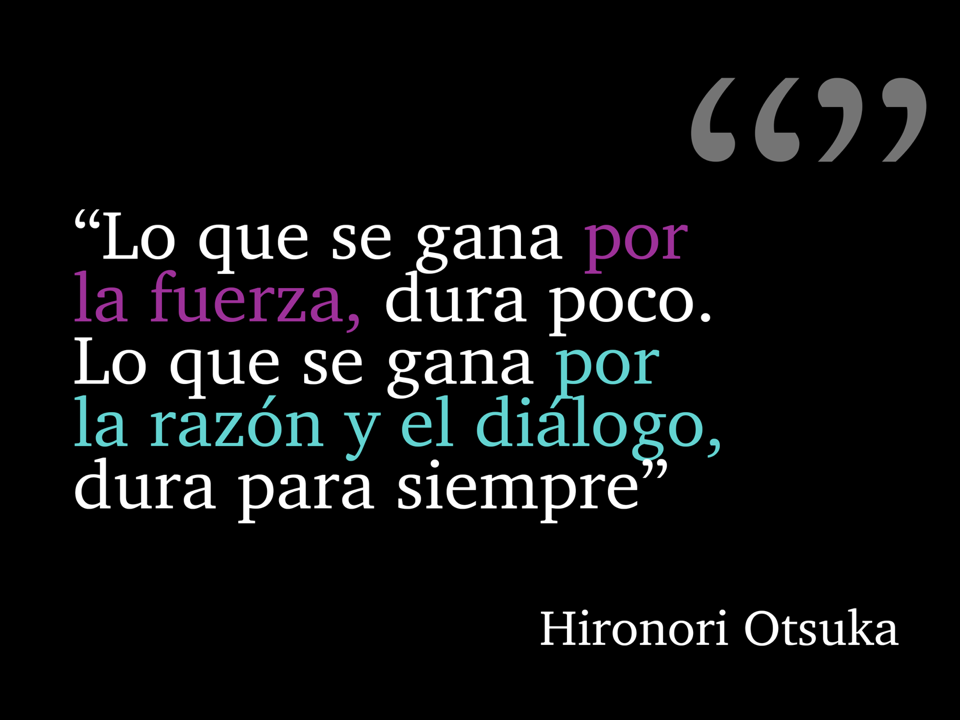 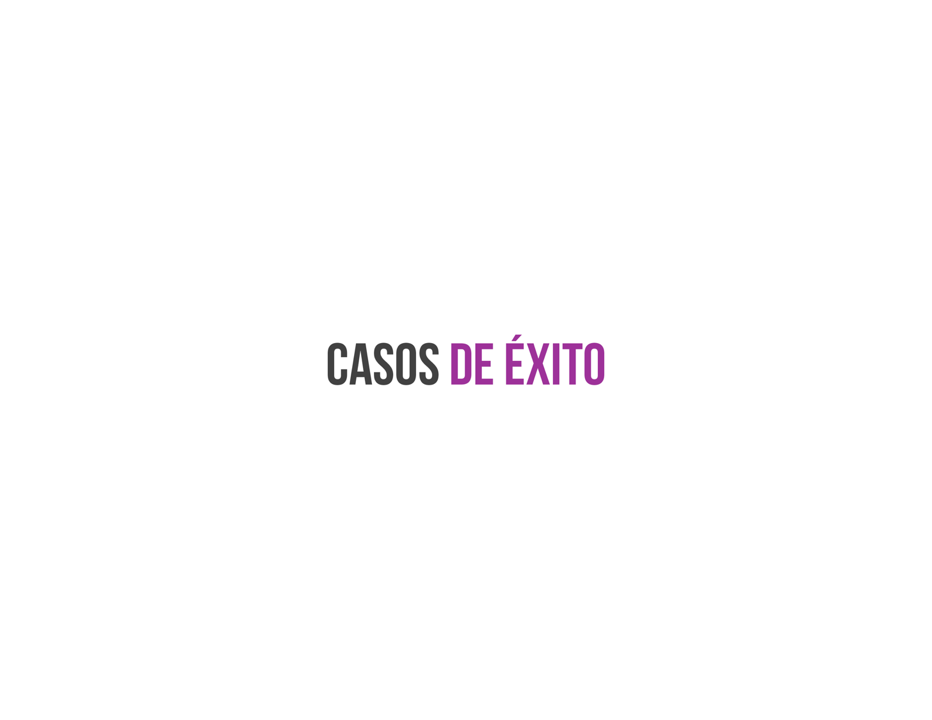 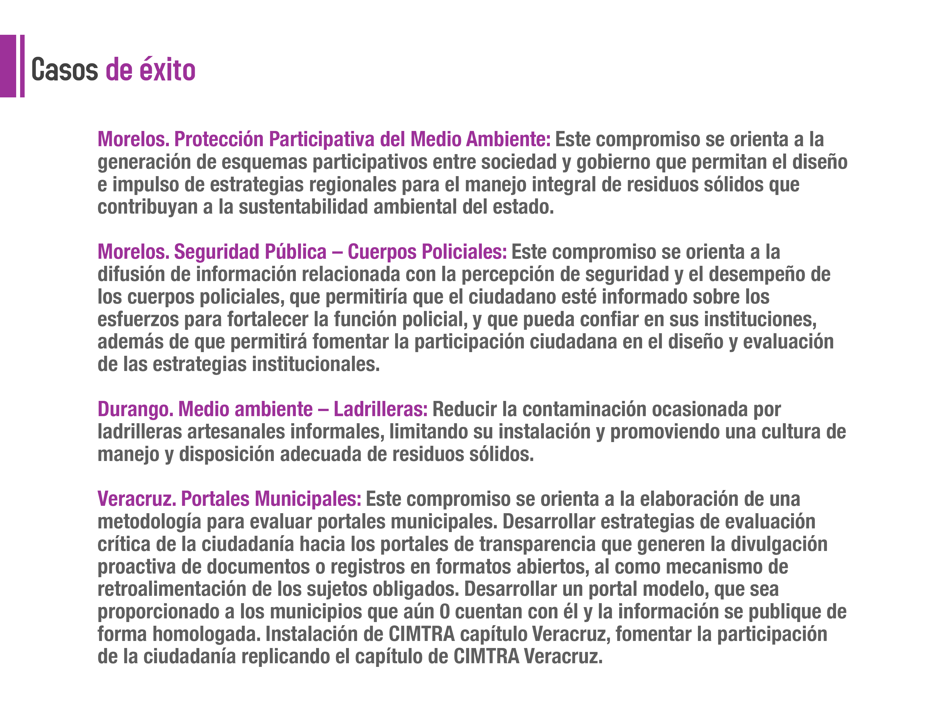 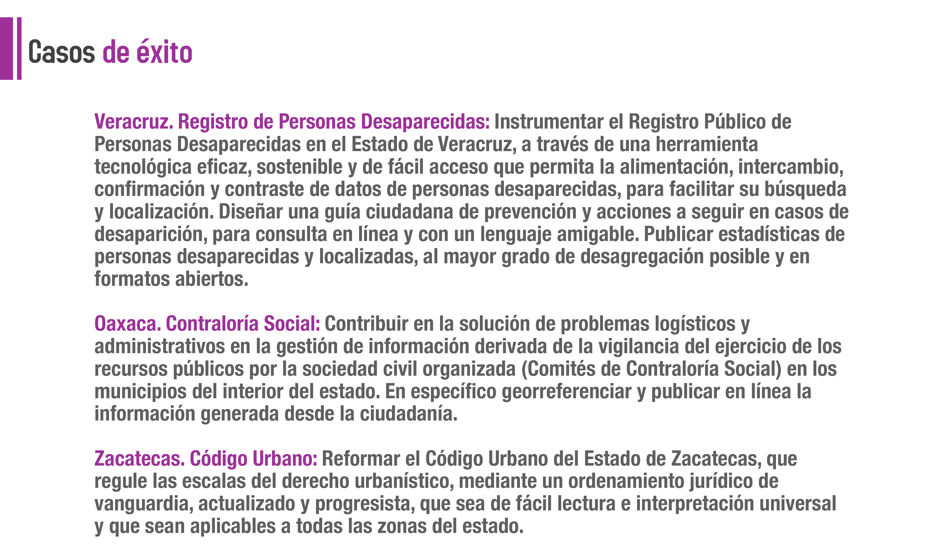 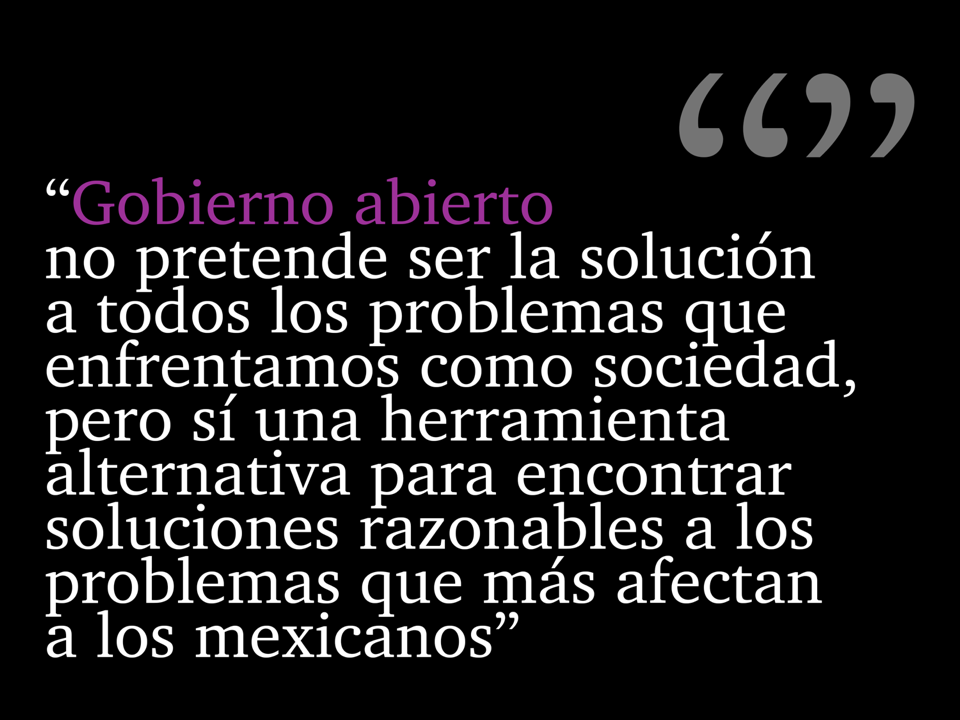 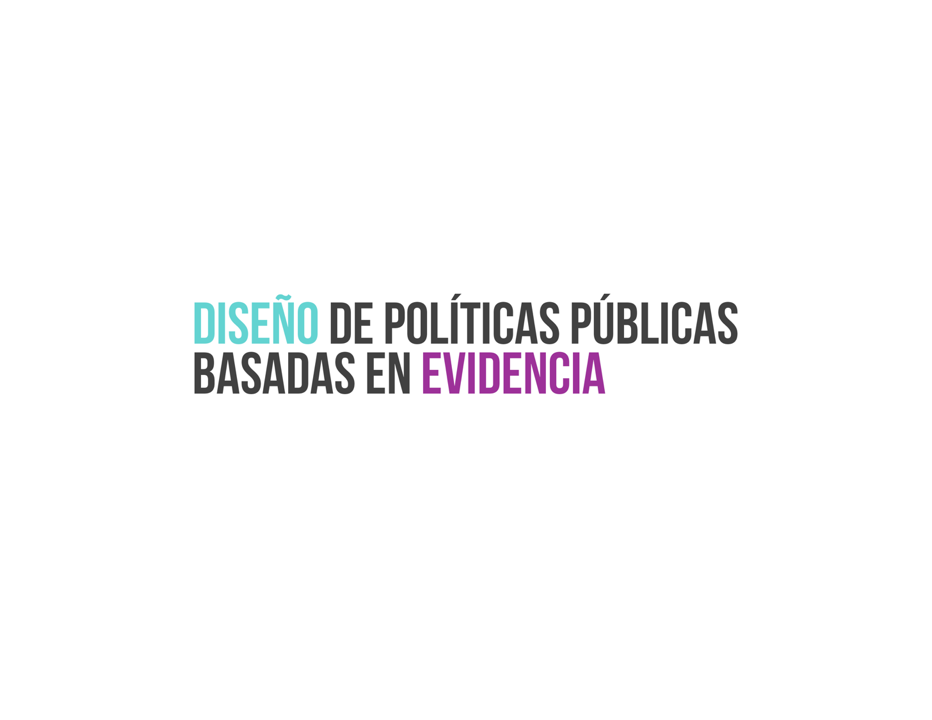 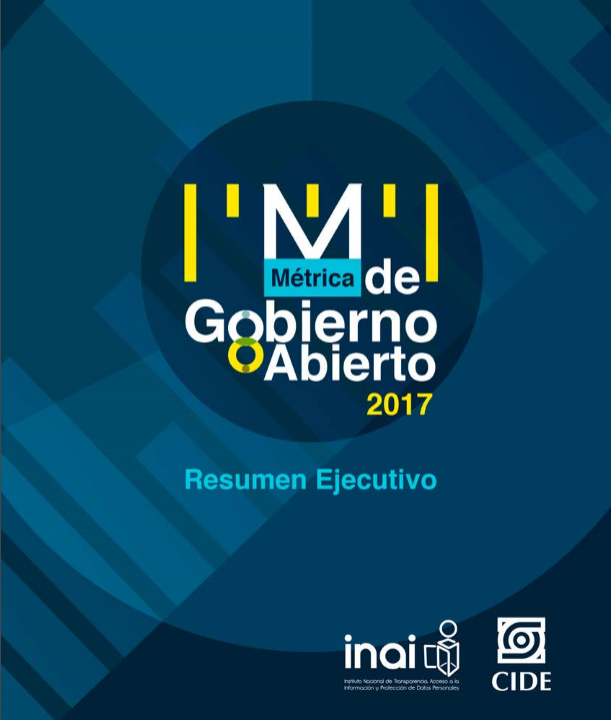 eventos.inai.org.mx/metricasga/
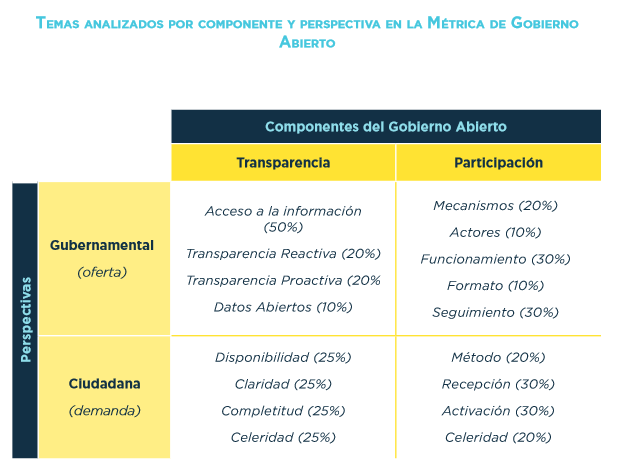 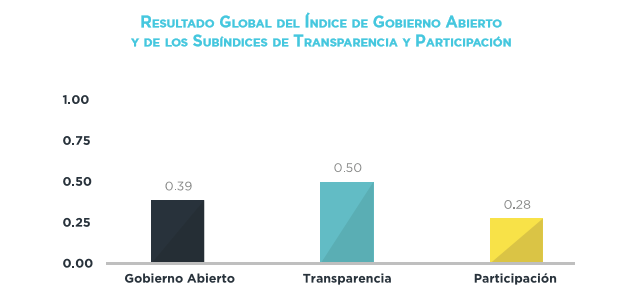 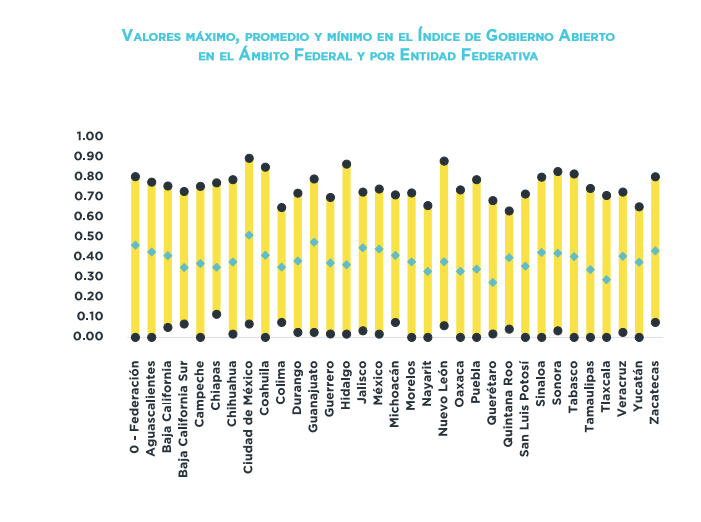 Resultados Quintana Roo
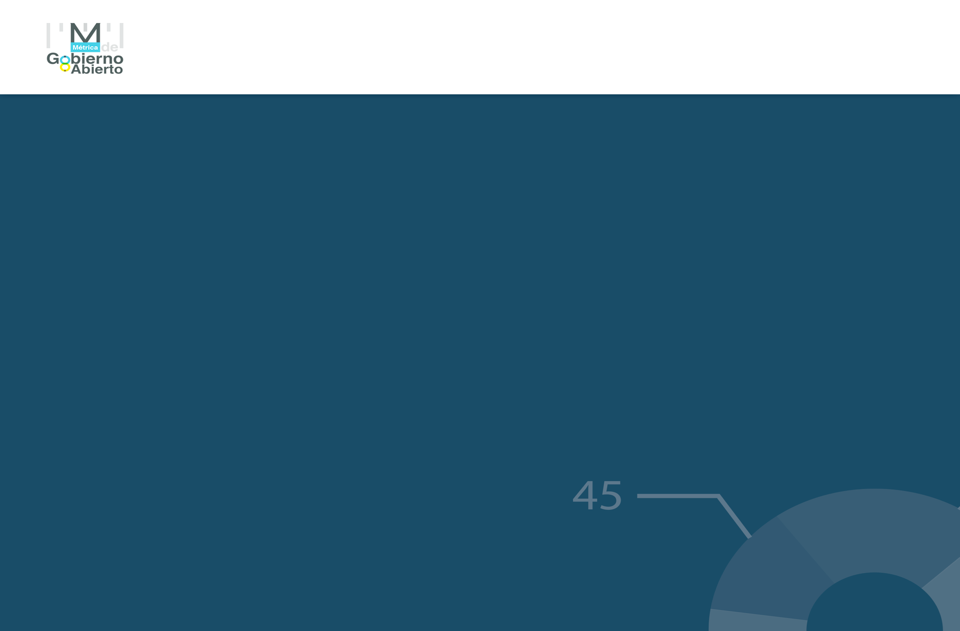 Índice de Gobierno Abierto 2017: 0.40
		Transparencia Gobierno: 0.51		Participación Gobierno: 0.14
		Transparencia Ciudadano: 0.56		Participación Ciudadano: 0.38
Índice por Tipos de Sujetos Obligados
Los sujetos obligados en perspectiva comparada
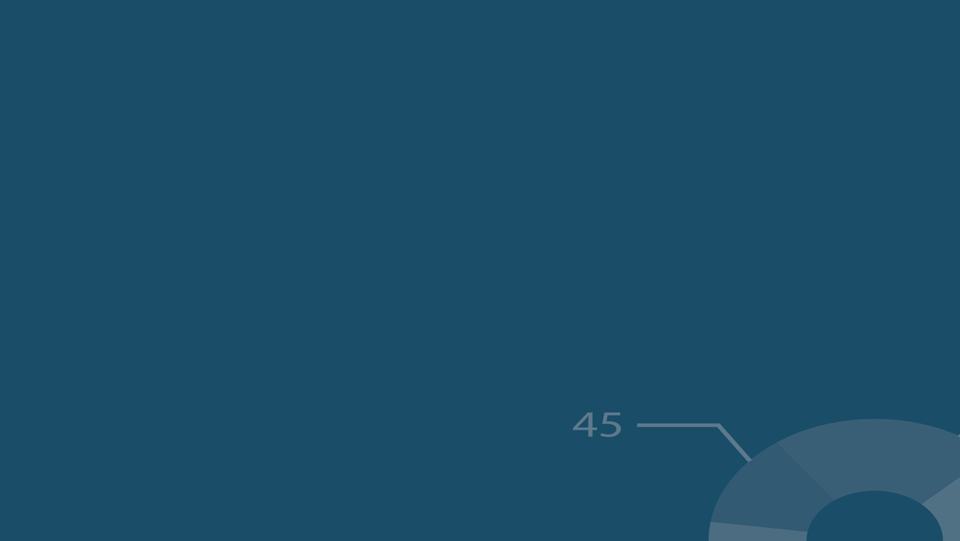 Desempeño comparado por Tipo de Sujeto Obligado (Estado frente a resultado Nacional)
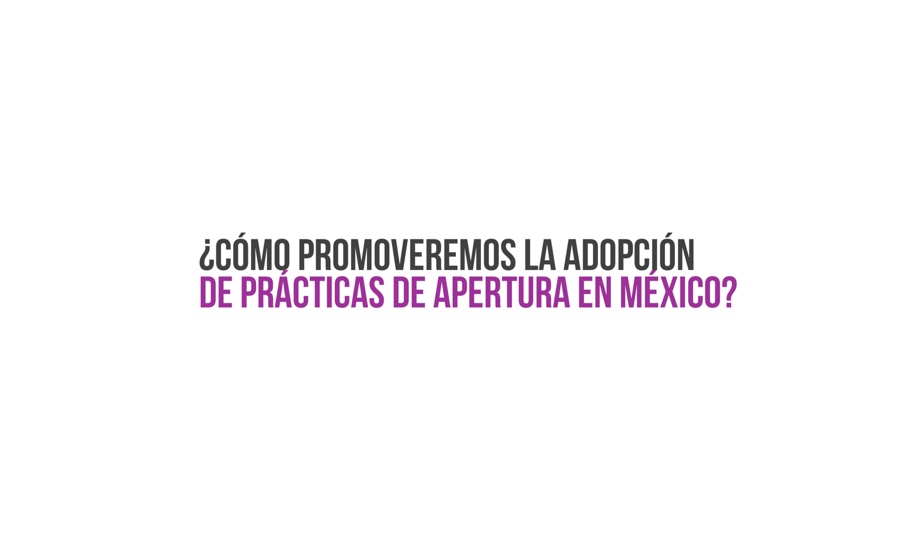 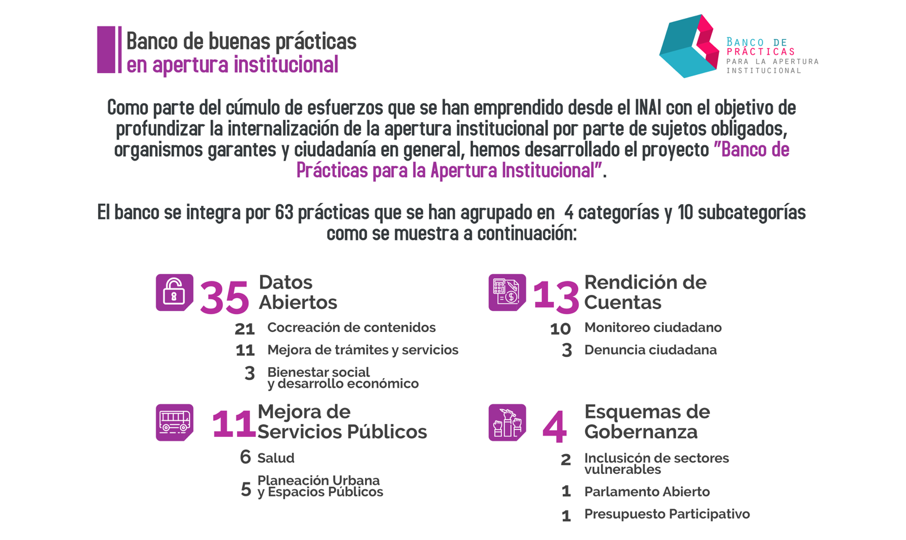 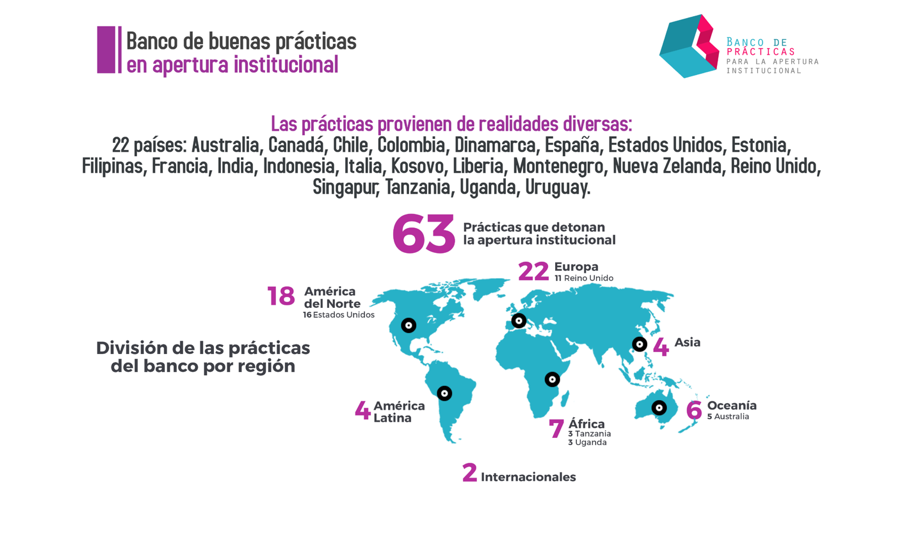 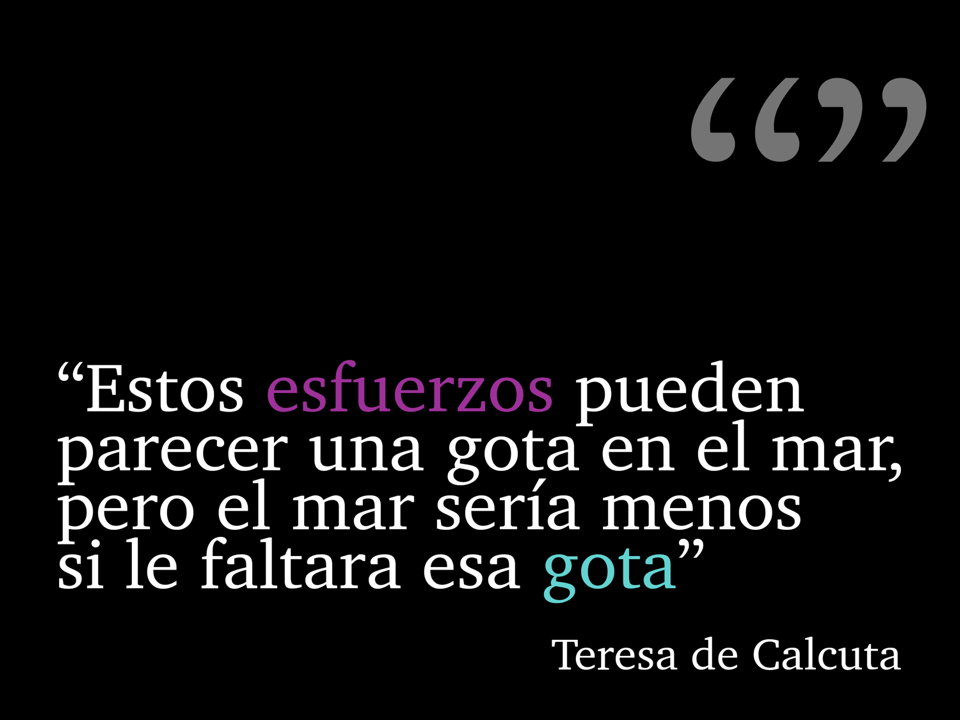 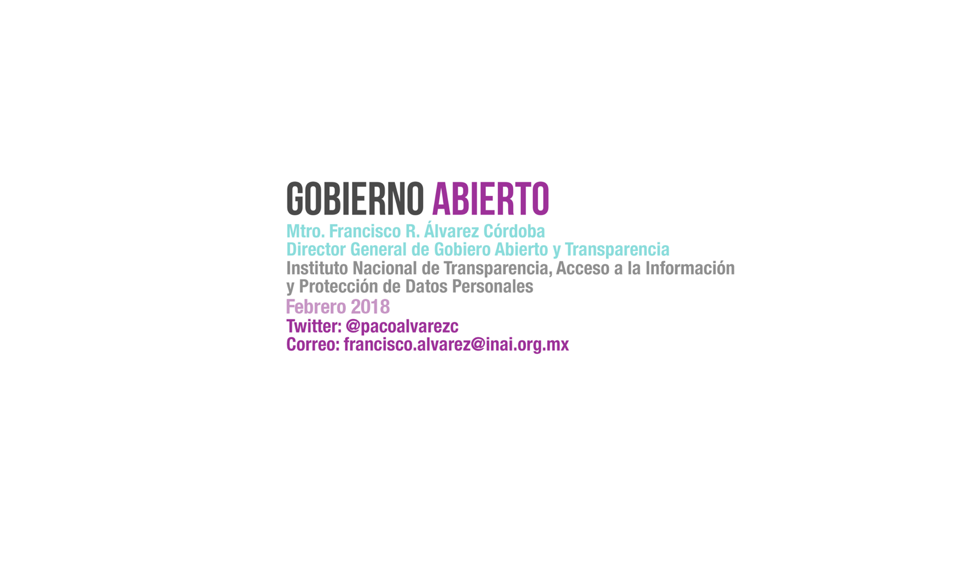 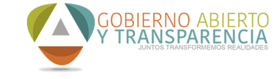 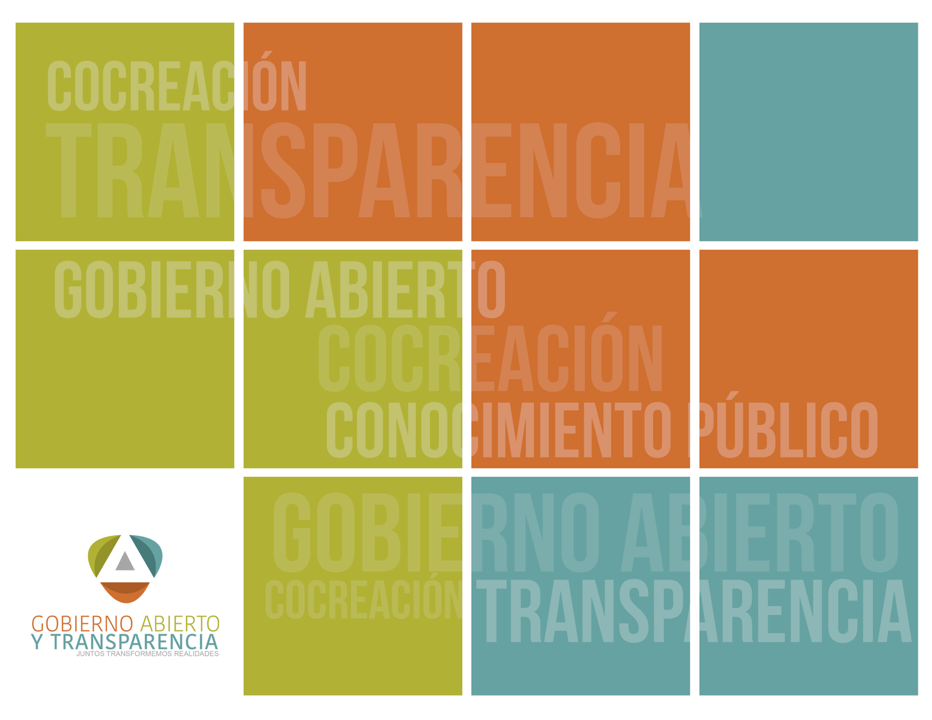